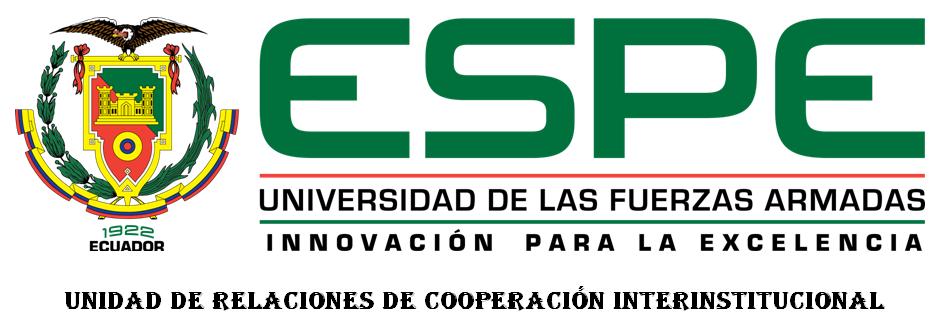 ESTUDIO DE ELEMENTOS ESTRUCTURALES TIPO I CON MADERA LAMINADA CONTRACHADA
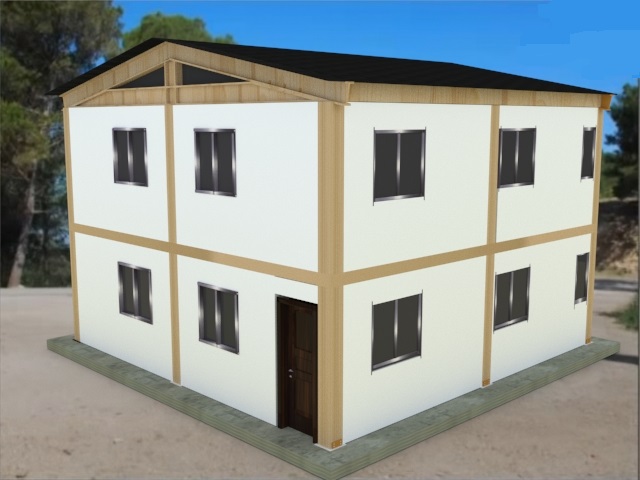 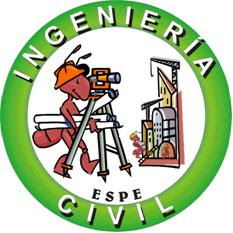 Ibone Flores
CONTENIDO
CAPÍTULO 1: INTRODUCCIÓN Y OBJETIVOS
CAPÍTULO 2: ANÁLISIS DE VIGAS TIPO I CON MADERA LAMINADA CONTRACHAPADA
CAPÍTULO 3: ANÁLISIS DE COLUMNAS TIPO I CON MADERA  LAMINADA CONTRACHAPADA
CAPÍTULO 4: PROCEDIMIENTO DE CÁLCULO ESTRUCTURAL PARA  EDIFICACIÓN DE DOS PISOS CON CUBIERTA LIGERA A DOS AGUAS
CAPÍTULO 5: APLICACIÓN DE LOS PROCEDIMIENTOS DE CÁLCULO
CAPÍTULO 6:CONCLUSIONES Y RECOMENDACIONES
CAPÍTULO 1INTRODUCCIÓN Y OBJETIVOS
INTRODUCCIÓN
LA MADERA A NIVEL MUNDIAL
 
LA MADERA EN EL ECUADOR

TIPOS DE MADERA NACIONAL
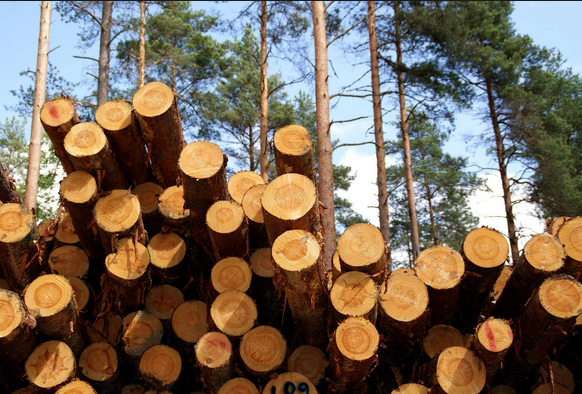 INTRODUCCIÓN
FABRICACIÓN DE TABLEROS
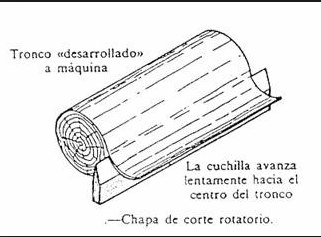 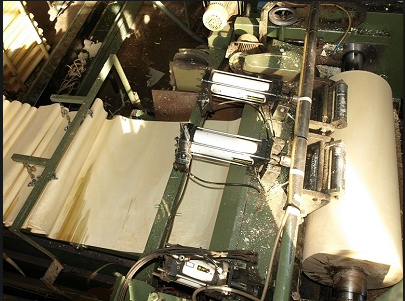 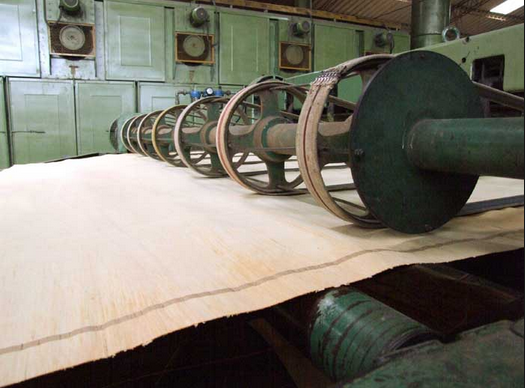 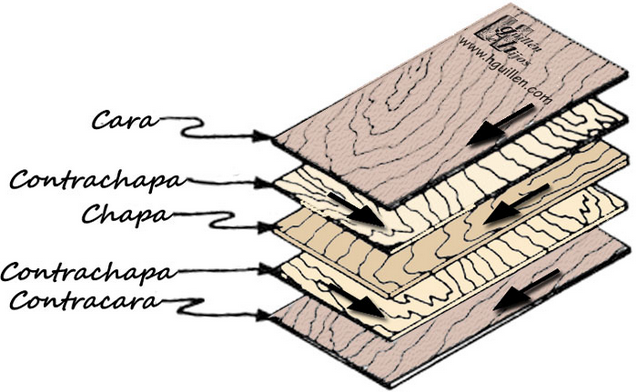 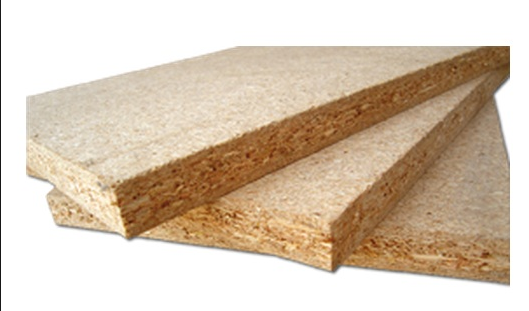 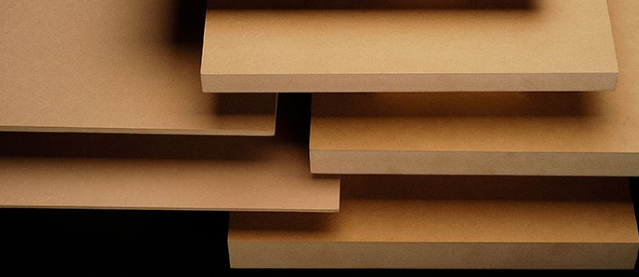 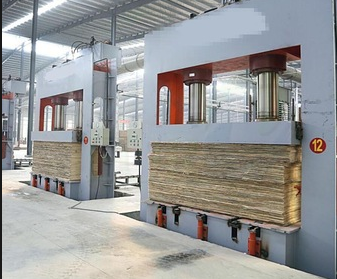 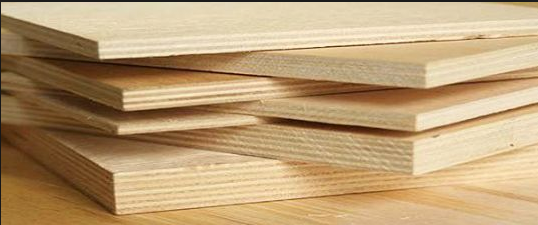 INTRODUCCIÓN
ANTECEDENTES
	En la búsqueda de aprovechar las características físicas y mecánicas que posee la 	madera laminada 	contrachapada y por ser un producto ecológico; se planea 	investigar y diseñar un nuevo tipo de estructura.
OBJETIVO GENERAL
	Estudio de elementos estructurales (vigas y columnas) tipo I con madera laminada 	contrachapada.
OBJETIVO ESPECÍFICO
	Determinar los esfuerzos de trabajo  de un elemento estructural tipo I con madera 	laminada contrachapada, sometida a flexión y a compresión
JUSTIFICACIÓN E IMPORTANCIA
	Diseño de elementos estructurales tipo I en madera laminada contrachapada que puedan ser 	utilizados en construcciones 	económicas como : viviendas, galpones, escuelas, etc., que 	sean seguras, resistentes y 	que cumplan las normas vigentes en el país.
CAPÍTULO 2 ANÁLISIS DE VIGAS TIPO I CON MADERA LAMINADA CONTRACHAPADA
ELEMENTOS SOMETIDOS A FLEXIÓN
VIGA
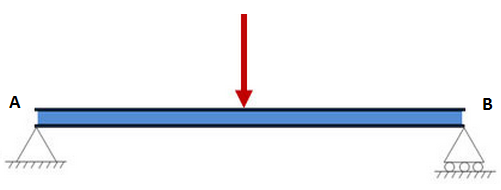 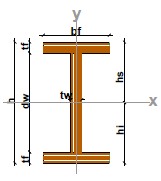 Módulo de Elasticidad:     	E mín  =50675kg/cm²					    	E prom=63319kg/cm²
EFECTOS MÁXIMOS
DIAGRAMAS
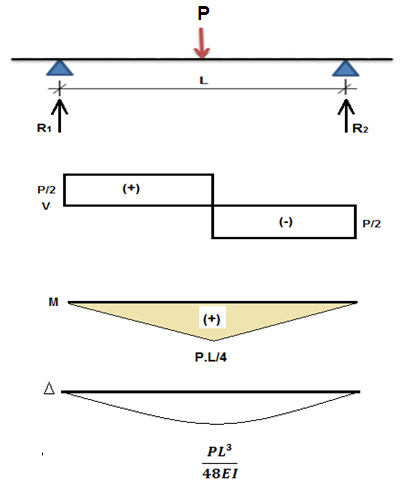 DISEÑO VIGA SIMPLEMENTE APOYADA
FLEXIÓN
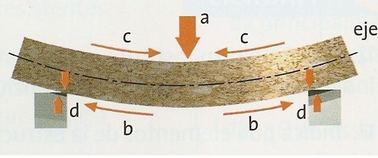 ESFUERZOS NORMALES

DEFORMACIONES

MÓDULO DE ELASTICIDAD
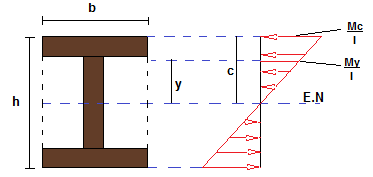 REQUISITOS DE RESISTENCIA PARA FLEXIÓN (Manual de Diseño para maderas del Grupo Andino)
. Factores de Reducción Considerados. Esfuerzos Últimos. Factores de Reducción Considerados
REQUISITOS DE RESISTENCIA PARA FLEXIÓN (Manual de Diseño para maderas del Grupo Andino
CONDICIÓN DE RIGIDEZ
	
     - Deflexiones máximas admisibles
REQUISITOS DE RESISTENCIA PARA FLEXIÓN (Manual de Diseño para maderas del Grupo Andino
CONDICIÓN DE ESTABILIDAD
	- Pandeo Local                                           - Pandeo Lateral



       - Soporte Lateral
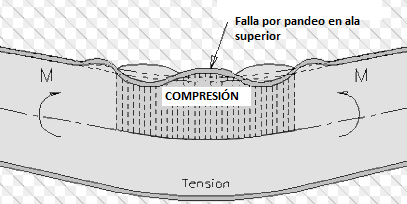 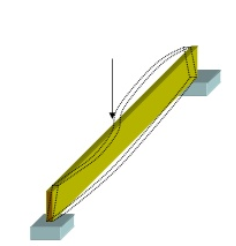 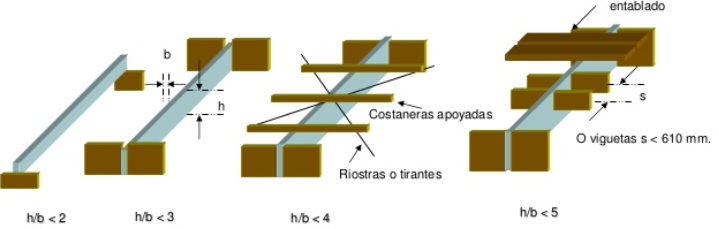 ELABORACIÓN DE LAS VIGAS DE ENSAYO (Manual de Diseño para maderas del Grupo Andino
NORMATIVA
MANUAL DE DISEÑO PARA MADERAS DEL GRUPO ANDINO
NORMA ECUATORIANA DE LA CONSTRUCCIÓN – NEC
	







ASTM D 143
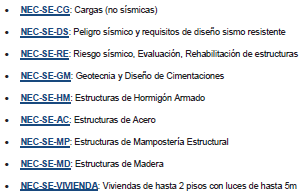 ESPECIFICACIONES TÉCNICAS DE LA MADERA LAMINADA CONTRACHAPADA  SELECCIONADA
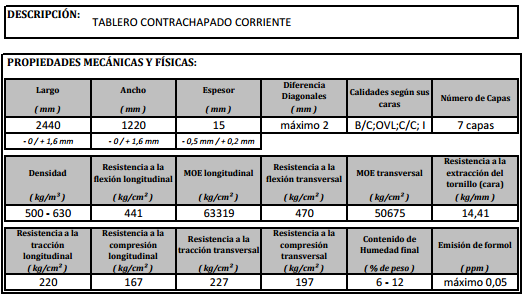 Propiedades mecánicas
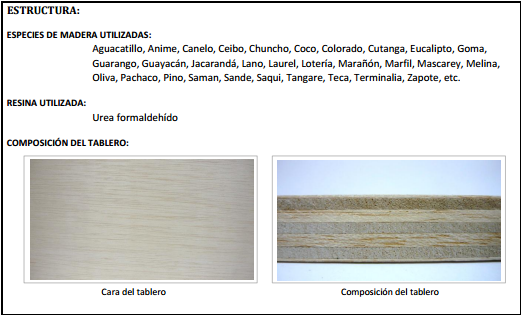 Estructura del tablero
DIMENSIONES
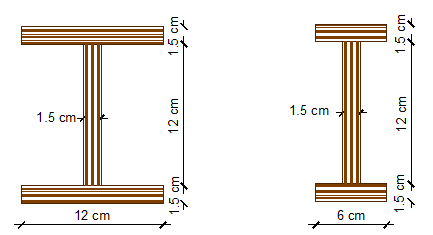 Secciones
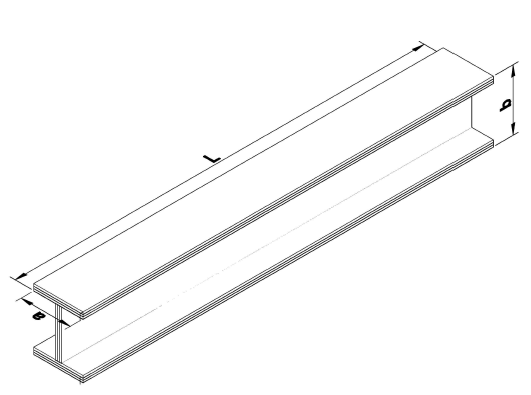 UNIONES
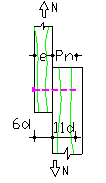 UNIONES
CLAVO
TORNILLO
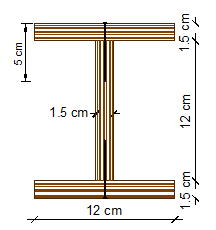 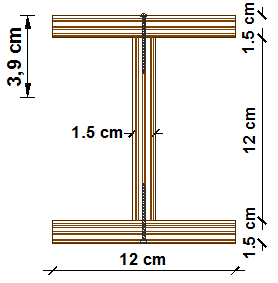 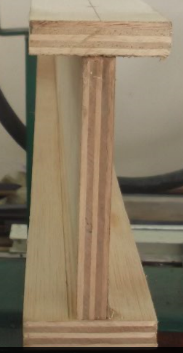 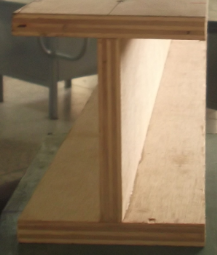 MODELO DE ENSAYO
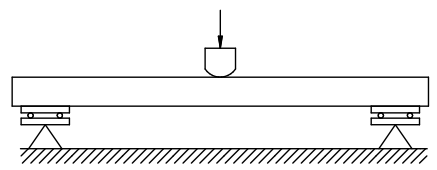 Dispositivo de apoyo y carga  ASTM D143
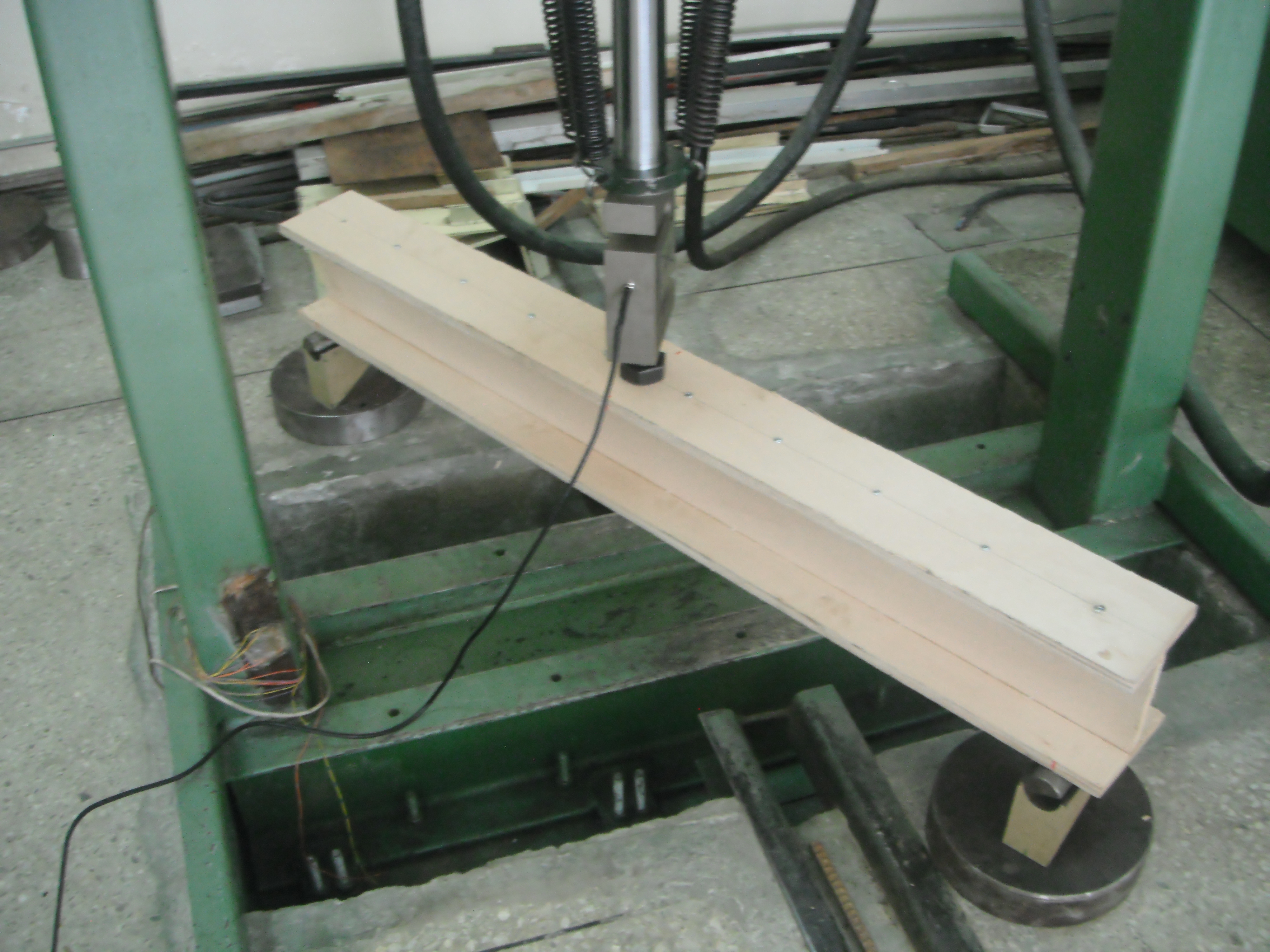 Ensayo Viga tipo I  (12cm x 15cm x1.5cm)
EQUIPO DE  ENSAYO
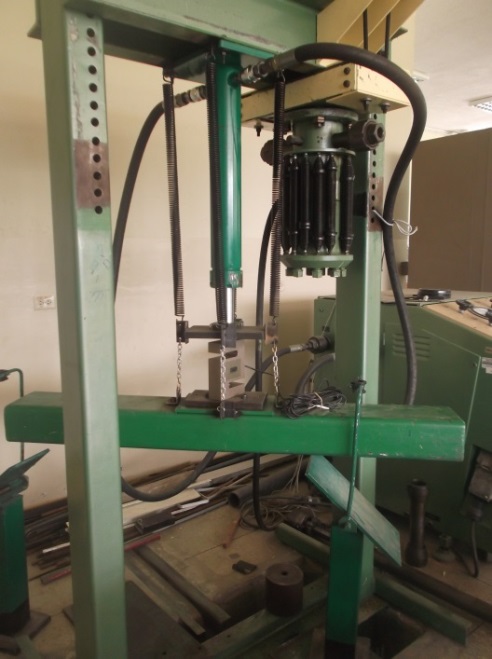 Prensa hidráulica y aparatos de soporte
APARATOS DE  MEDICIÓN
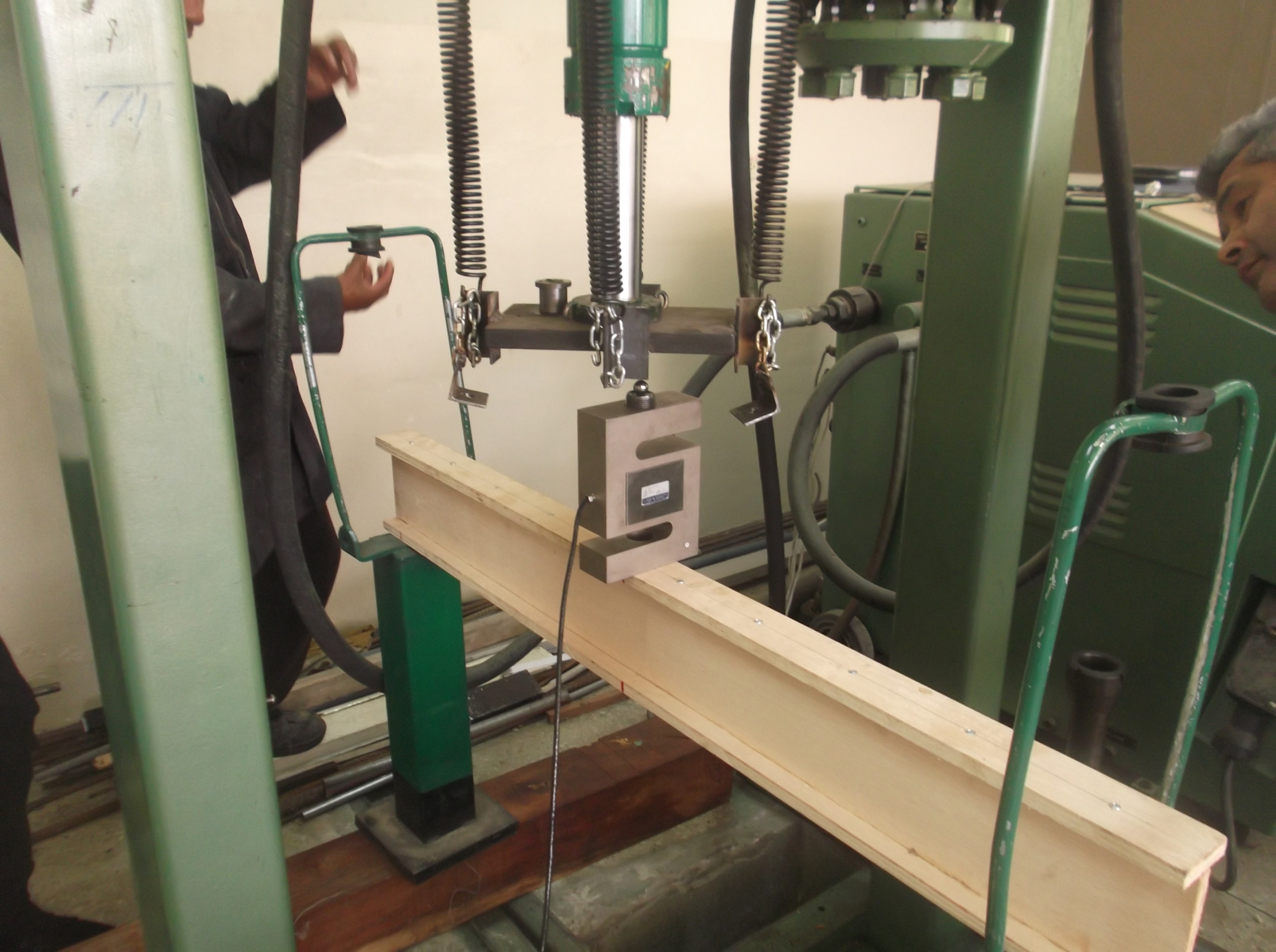 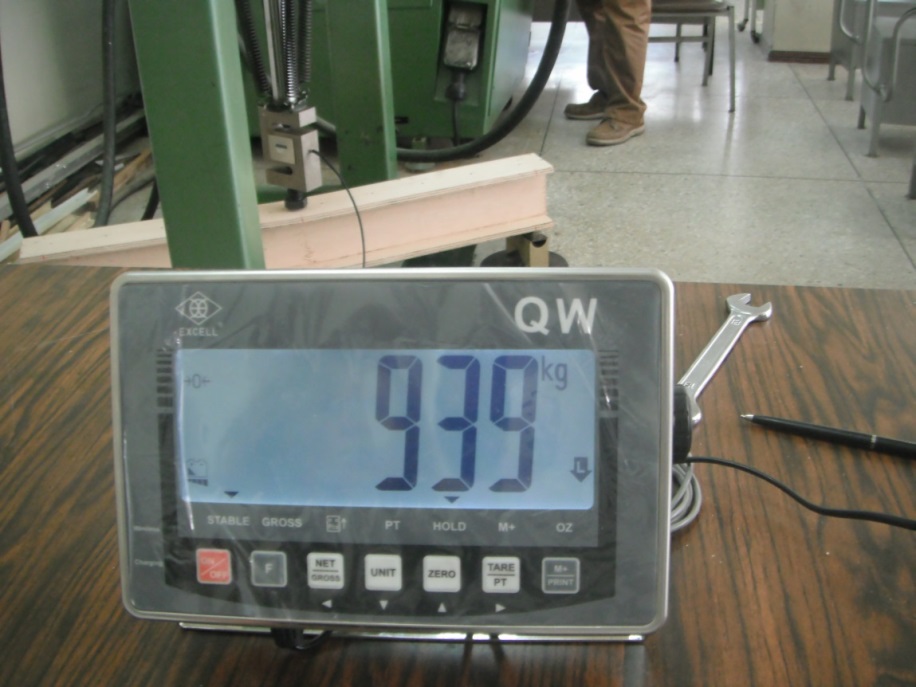 Medidor de Carga Directa
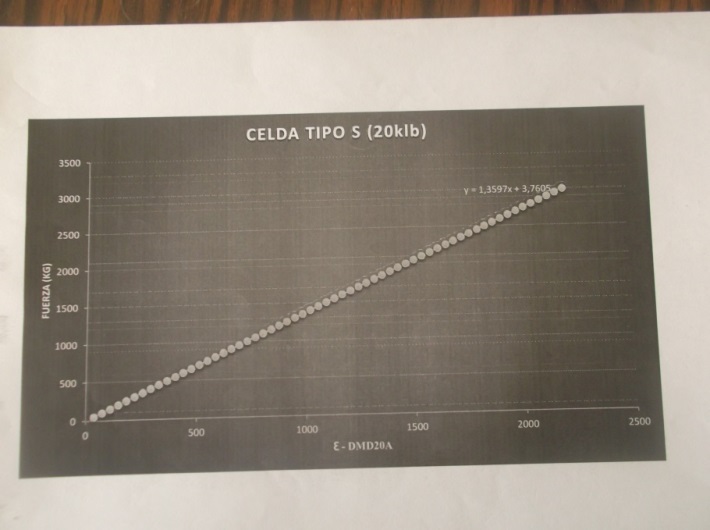 Celda de carga
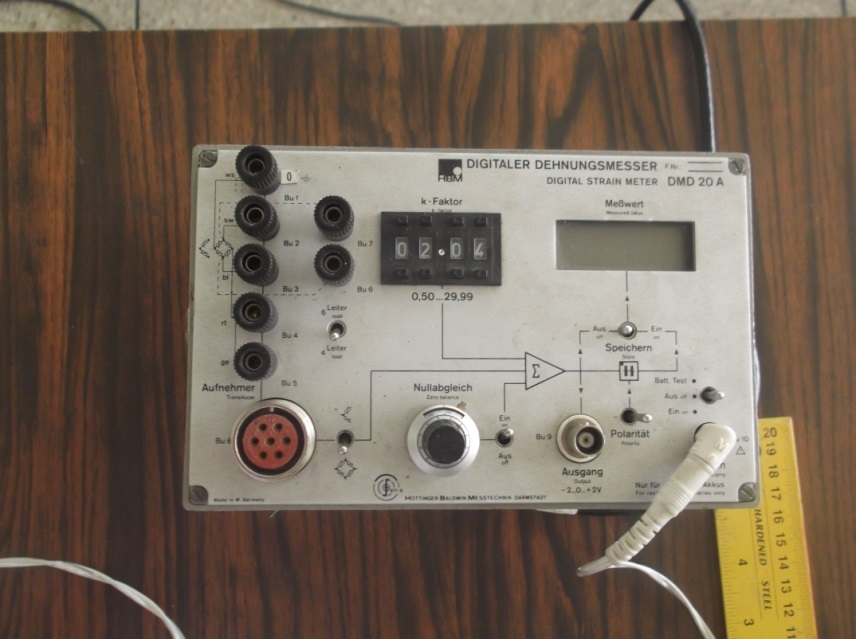 Deformímetro
Tabla de transformación Celda Tipo S (20klb)
Viga Tipo I Cl 122cm (12cmx15cmx1,5cm)
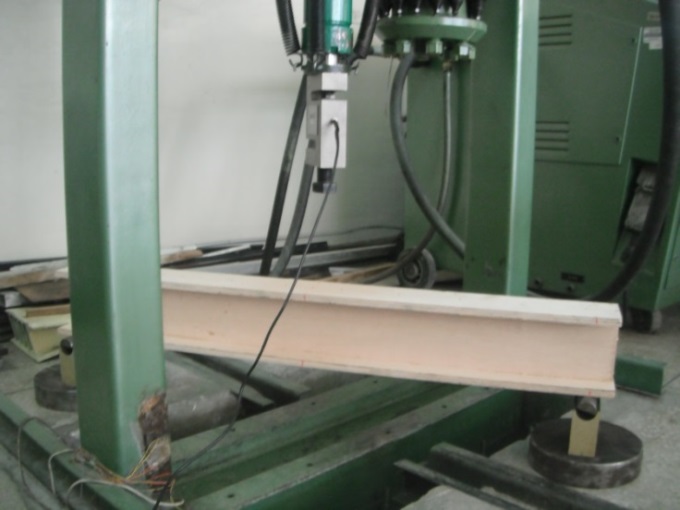 Viga Tipo I Cl 122cm (12cmx15cmx1,5cm)
P=939 kg           σ=105,85 kg/cm²      δ=2,9mm
Viga Tipo I  Cl 122cm (6cmx15cmx1,5cm)
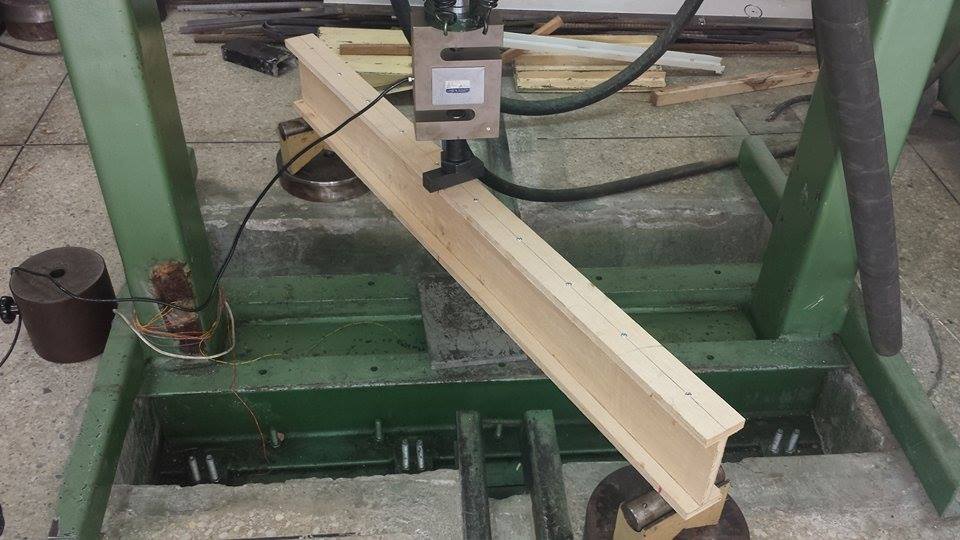 Viga Tipo I Cl 122cm (6cmx15cmx1,5cm)
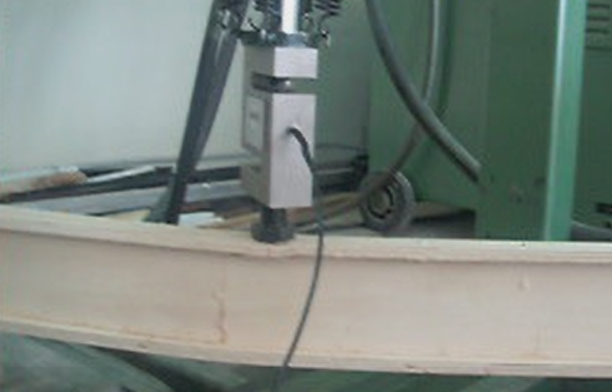 P=1230 kg           σ=248,48 kg/cm²      δ=6,8mm
Viga Tipo I  122cm (Ala y Alma)
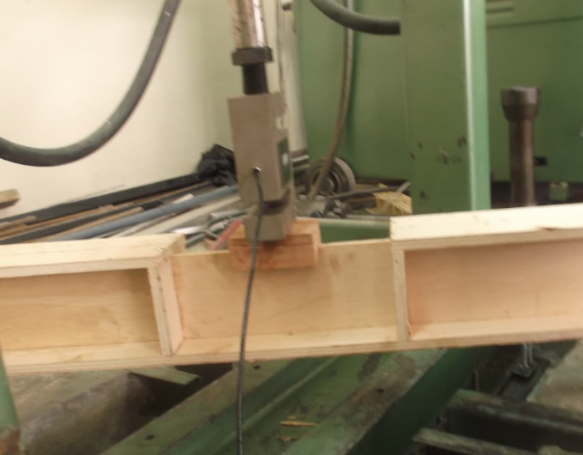 Viga Tipo I 122cm (12cmx15cmx1,5cm)
P=942 kg           σ=172,85 kg/cm²
Viga Tipo I Cl r 122cm(12cmx15cmx1,5cm)
Viga Tipo I Cl r 122cm (12cmx15cmx1,5cm)
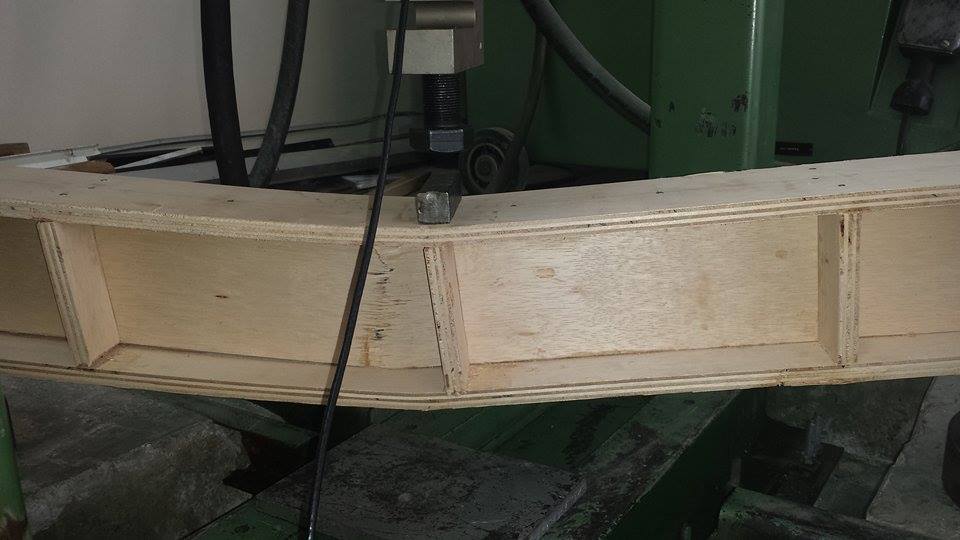 P=1196 kg           σ=134,81 kg/cm²      δ=3,7mm
Viga Tipo I Cl r 122cm (6cmx15cmx1,5cm)
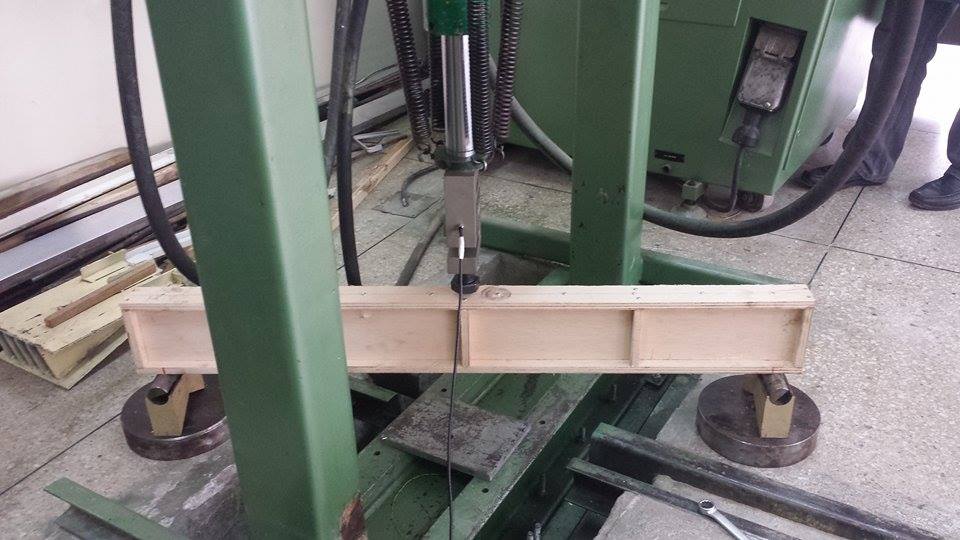 Viga Tipo I Cl 122cm(12cmx15cmx1,5cm)
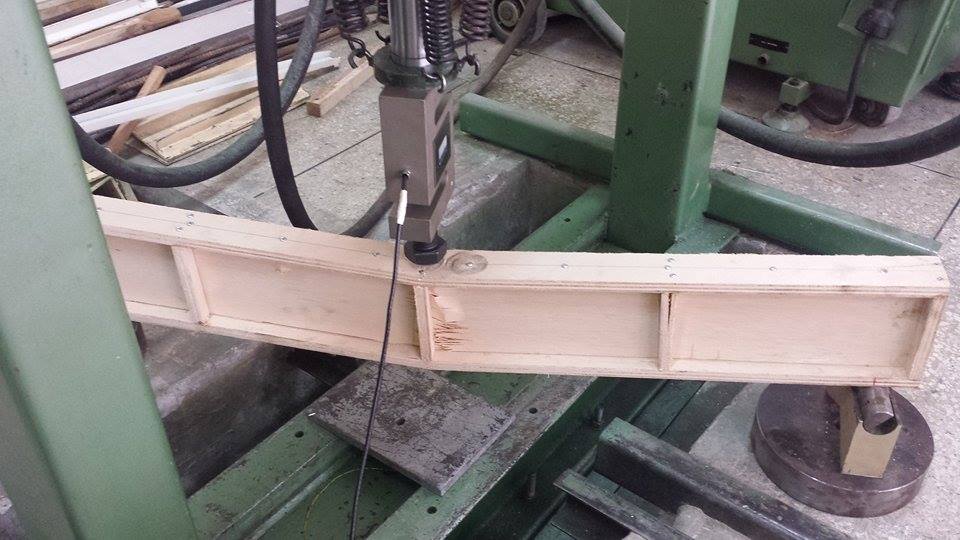 P=1650 kg           σ=333,33 kg/cm²
Viga Tipo I Cl r 244cm (12cmx15cmx1,5cm)
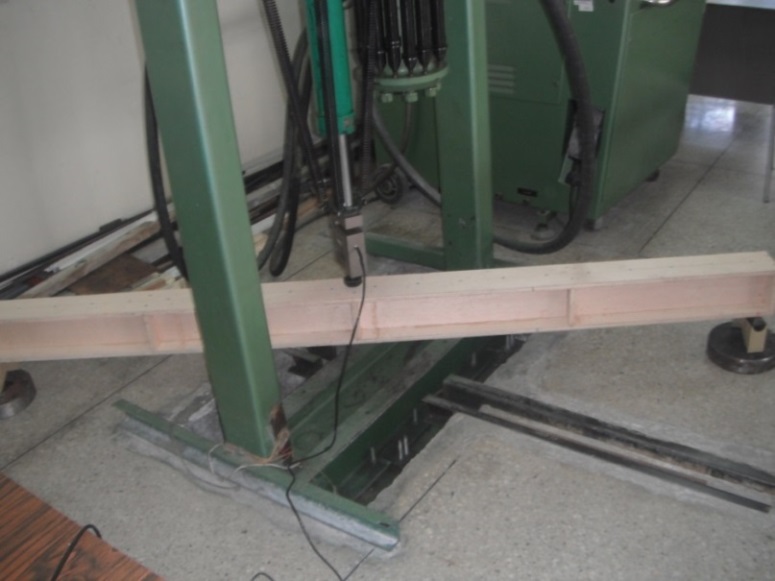 Viga Tipo I  Cl r 244cm(12cmx15cmx1,5cm)
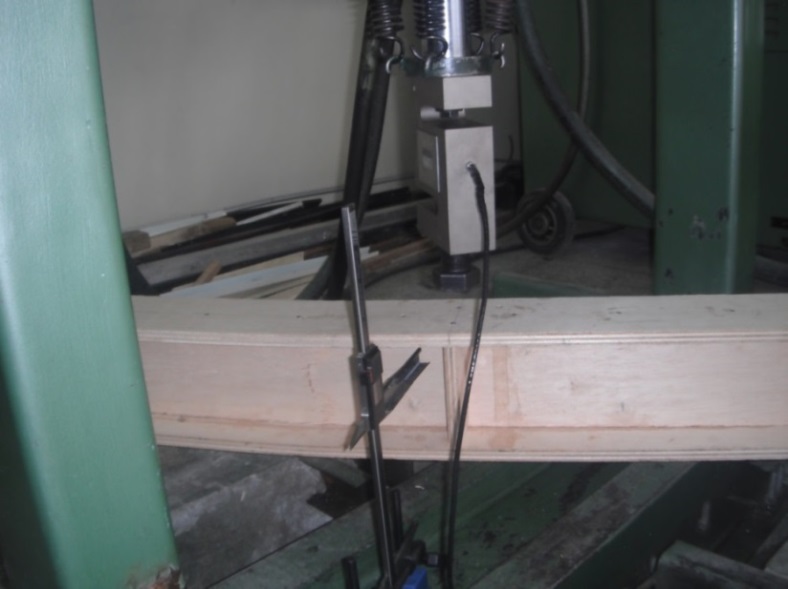 P=902 kg           σ=212,43 kg/cm²      δ=2,55cm
Viga Tipo I  Cl r 244cm(12cmx15cmx1,5cm)
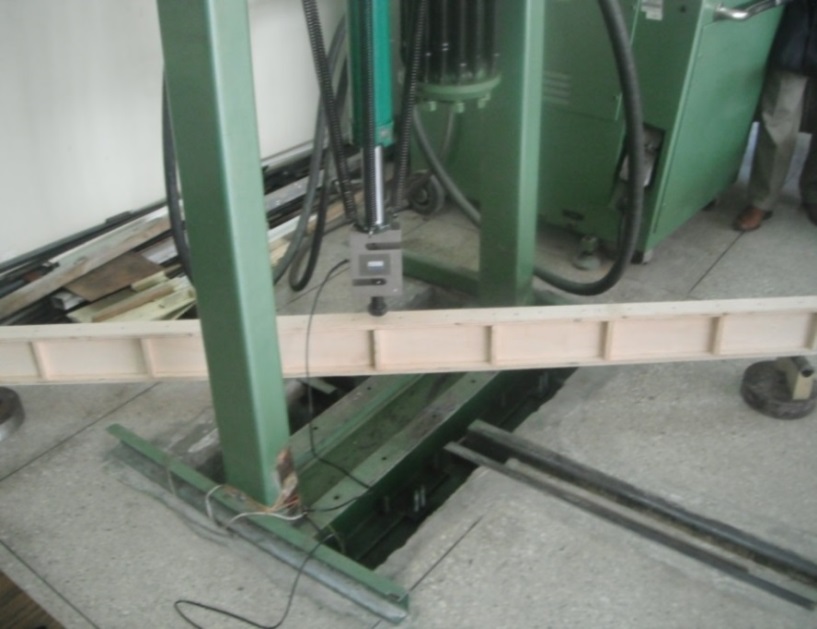 Viga Tipo I Cl 244cm (12cmx15cmx1,5cm)
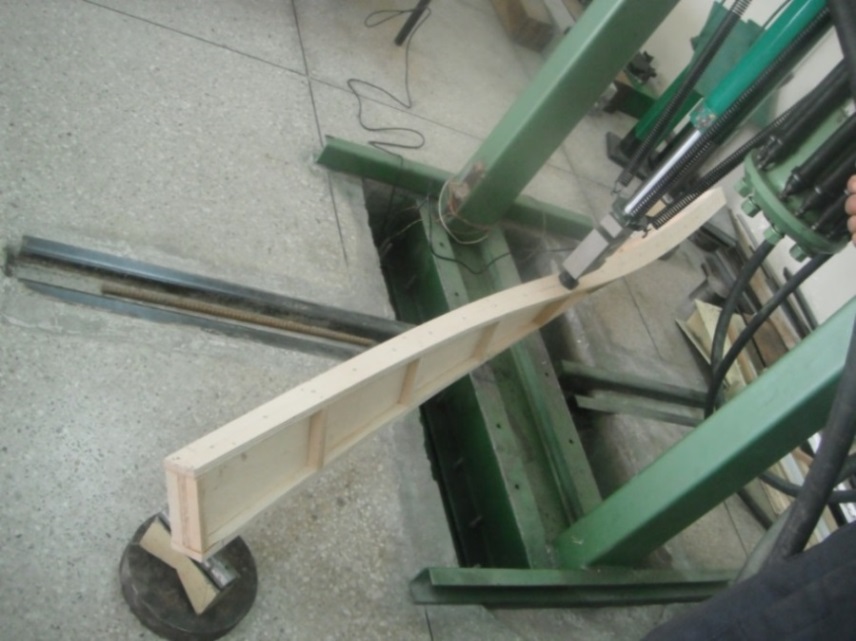 P=640,10 kg           σ=370,17 kg/cm²      δ=3,24mm
RESULTADOS ENSAYO VIGAS
RESULTADOS Y CONCLUSIONES
RESULTADOS Y CONCLUSIONES
AYUDAS DE DISEÑO
CAPÍTULO 3ANÁLISIS DE COLUMNAS TIPO I CON MADERA LAMINADA CONTRACHAPADA
ELEMENTOS SOMETIDOS A FLEXIÓN
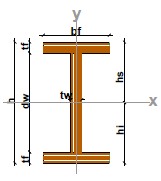 COLUMNA
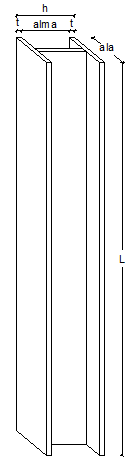 Módulo de Elasticidad:     	E mín  =50675kg/cm²
COMPRESIÓN AXIAL
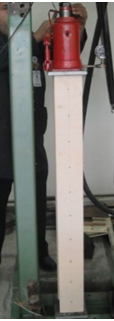 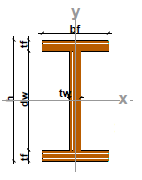 LONGITUD EFECTIVA
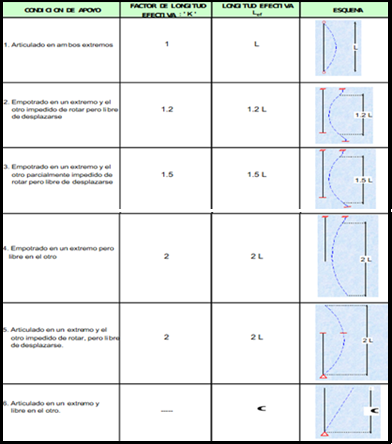 CLASIFICACIÓN DE LAS COLUMNAS   CK
ELABORACIÓN DE PROBETAS
Normativa
	ASTM 198 y ASTM 143-94
Especificaciones Técnicas
Selección del Material
Dimensiones



Longitudes     1,22m y 1,42m
Uniones 
Espesores y penetración mínima en uniones clavadas y atornilladas
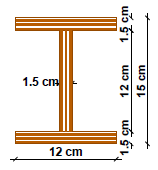 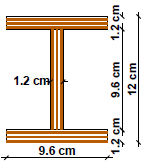 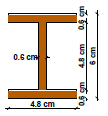 EQUIPOS
Máquina de ensayo - Prensa Hidráulica con capacidad de 10 toneladas.
Aparatos de soporte – platos de apoyo o reacciones
Celda de Carga  máxima 10 toneladas
Aparato medidor de la deflexión (DIGITALER DEHNUNGSMESSER DMD 20 A)
Gato Hidráulico de 10 toneladas de capacidad
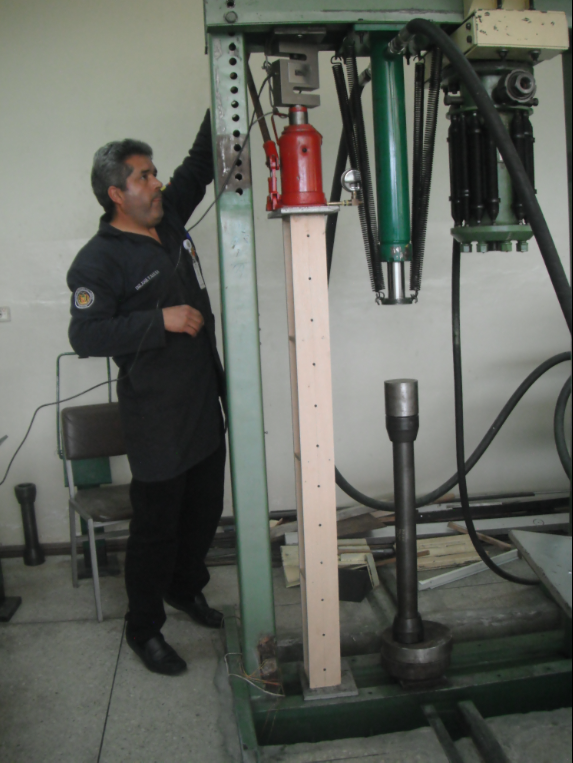 ENSAYO
Columna tipo I Cl No.1-12x15x122 [cm] de madera laminar contrachapada de 15mm
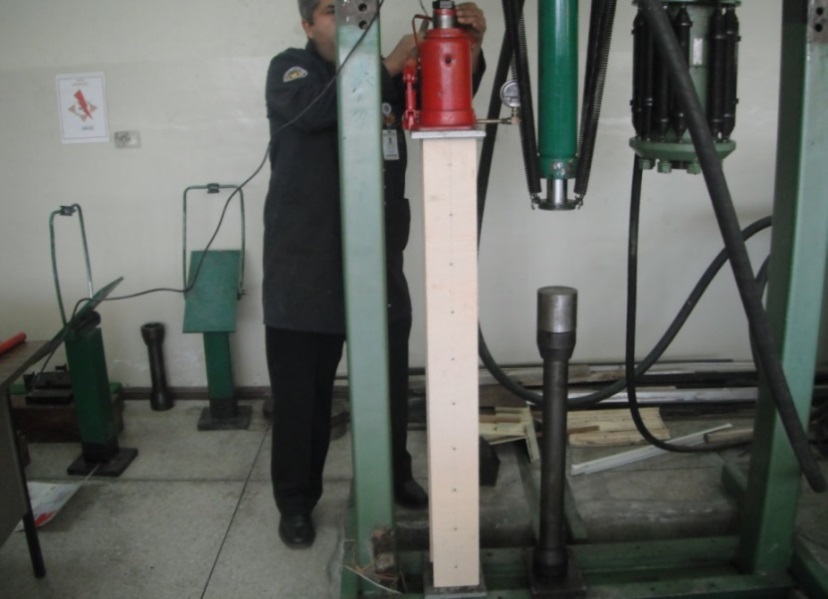 Falla en Columna Tipo I Cl No.1-12x15x122 [cm]  de madera laminar contrachapada de 15mm
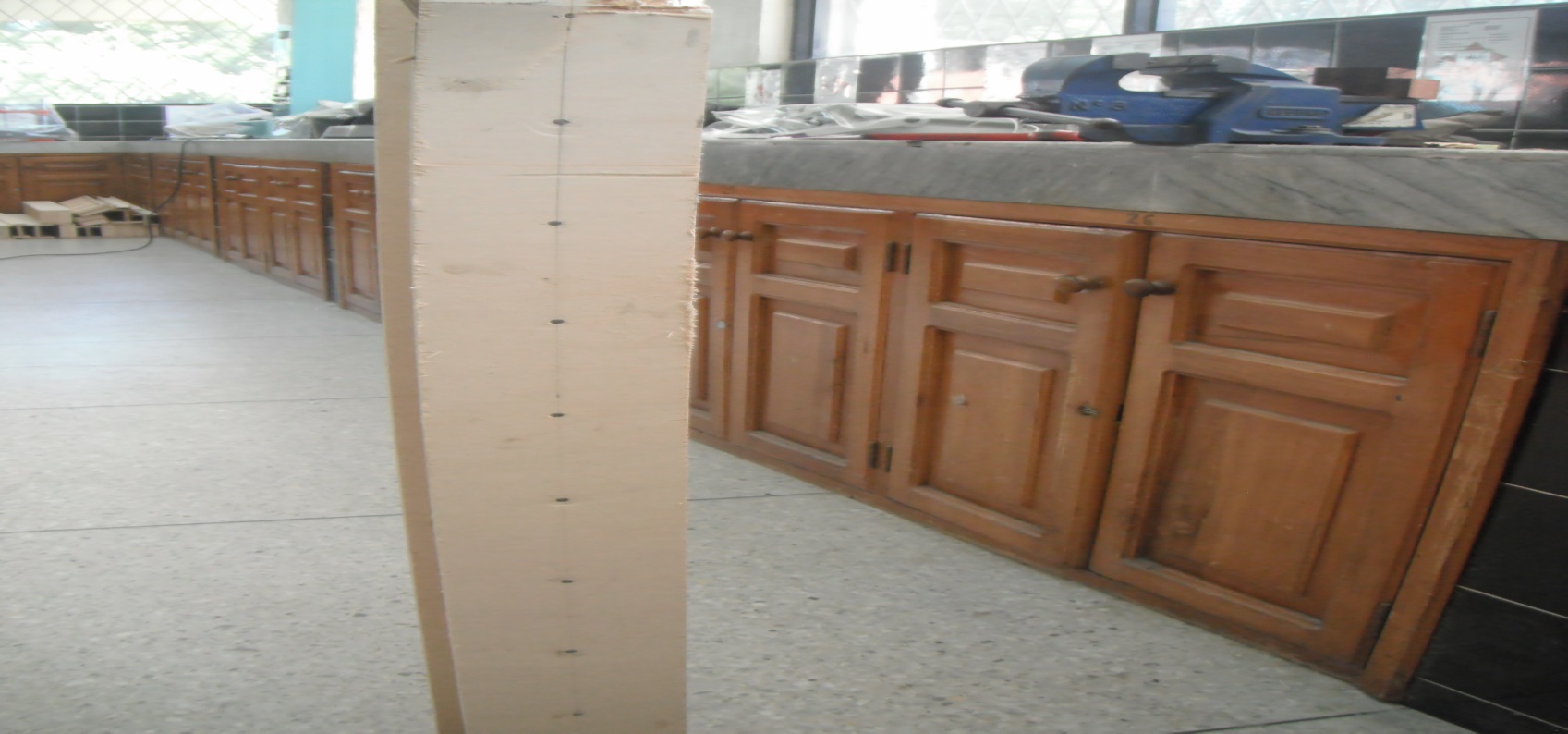 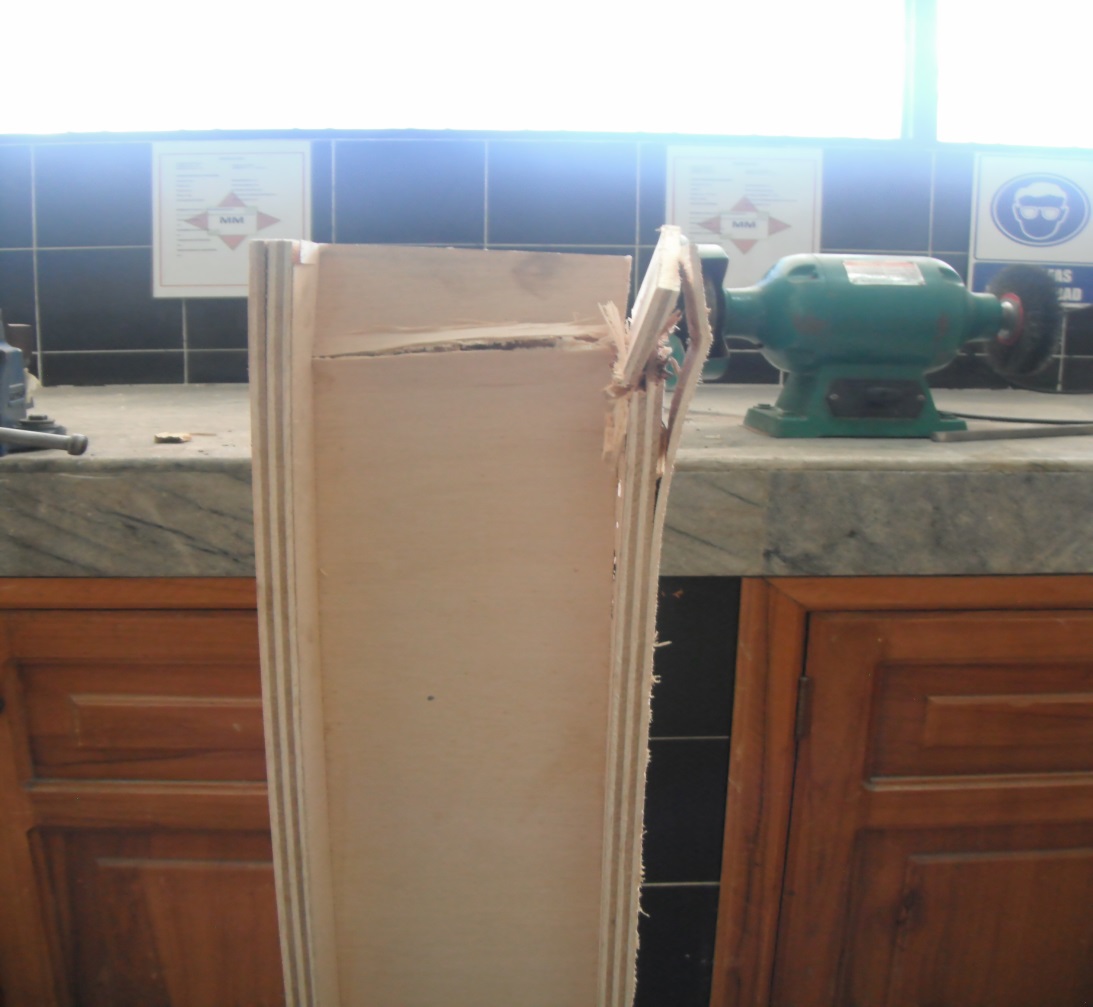 PANDEO
APLASTAMIENTO Y ROTURA DEL ALA Y ALMA
Columna tipo I Ca No.6-6x15x122 [cm]  de madera laminar contrachapada de 15mm
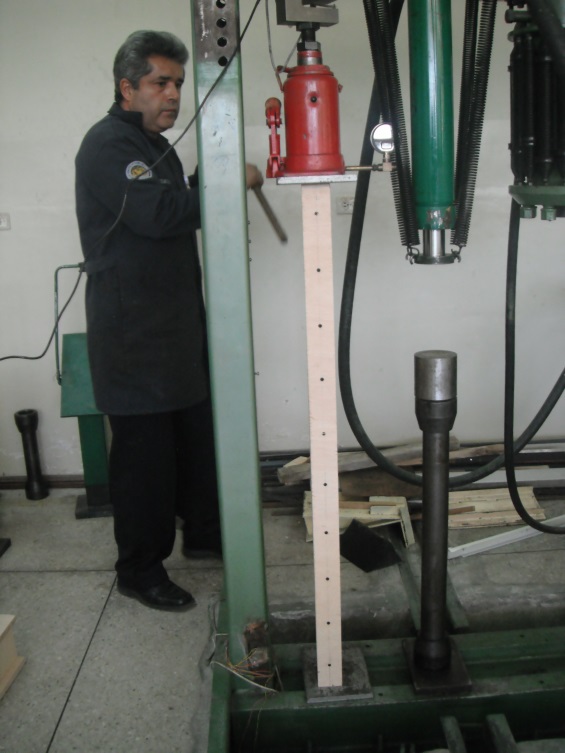 Falla columna tipo I Ca No.3-6x15x122 [cm]  de madera laminar contrachapada de 15mm
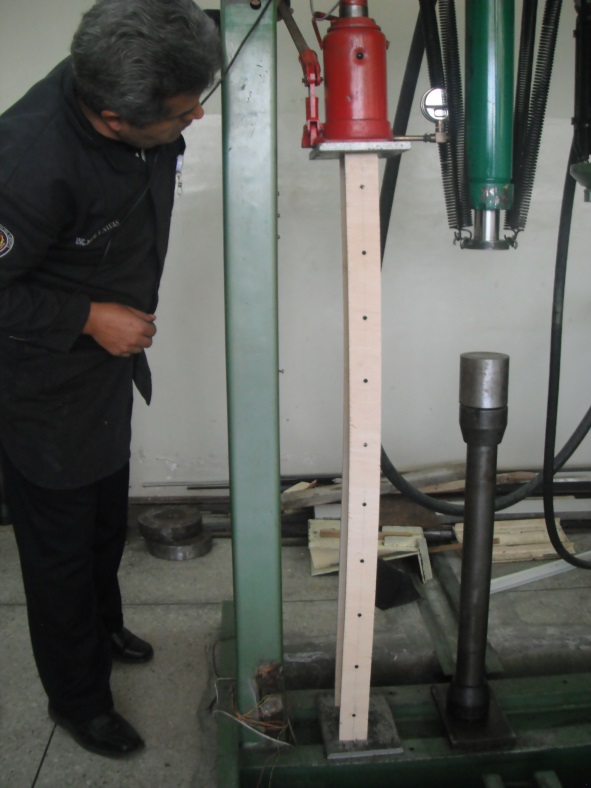 PANDEO EN EL SENTIDO DE LA MENOR INERCIA
Columna tipo I Ca No. 10 – 9.6x9.6x122 [cm]  de madera laminar contrachapada de 12mm
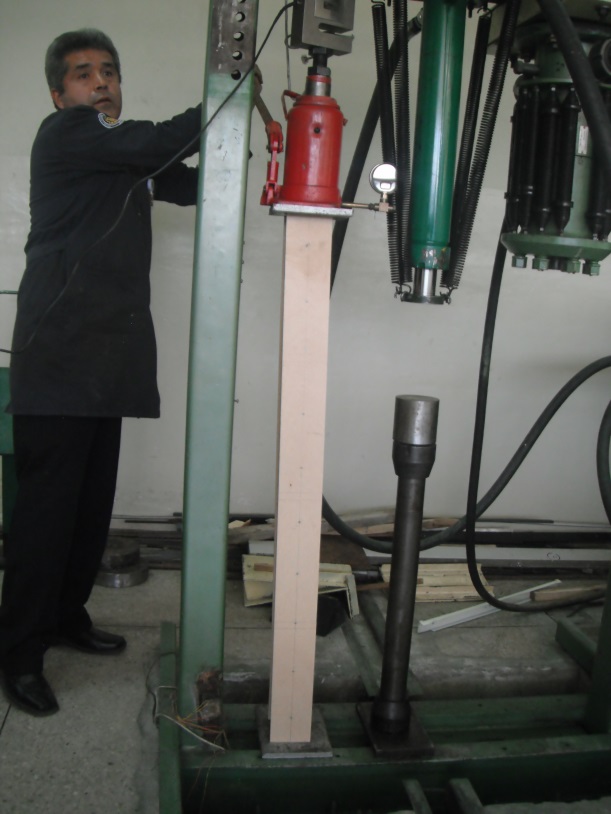 Falla Columna tipo I Ca No. 10 – 9.6x9.6x122 [cm]  de madera laminar contrachapada de 12mm (Pandeo y torsión)
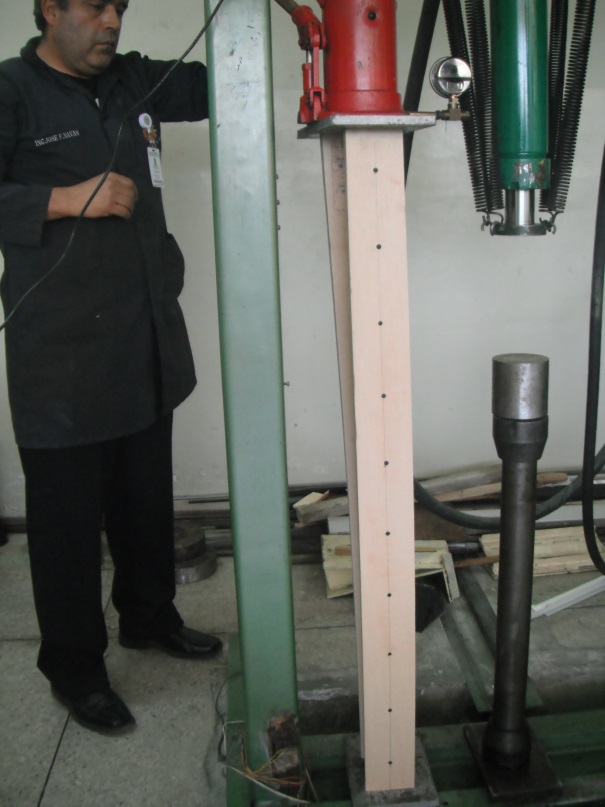 PANDEO Y TORSIÓN
Columna tipo I Cl No.13- 4.8x6x122 [cm]  de madera laminar contrachapada de 6mm
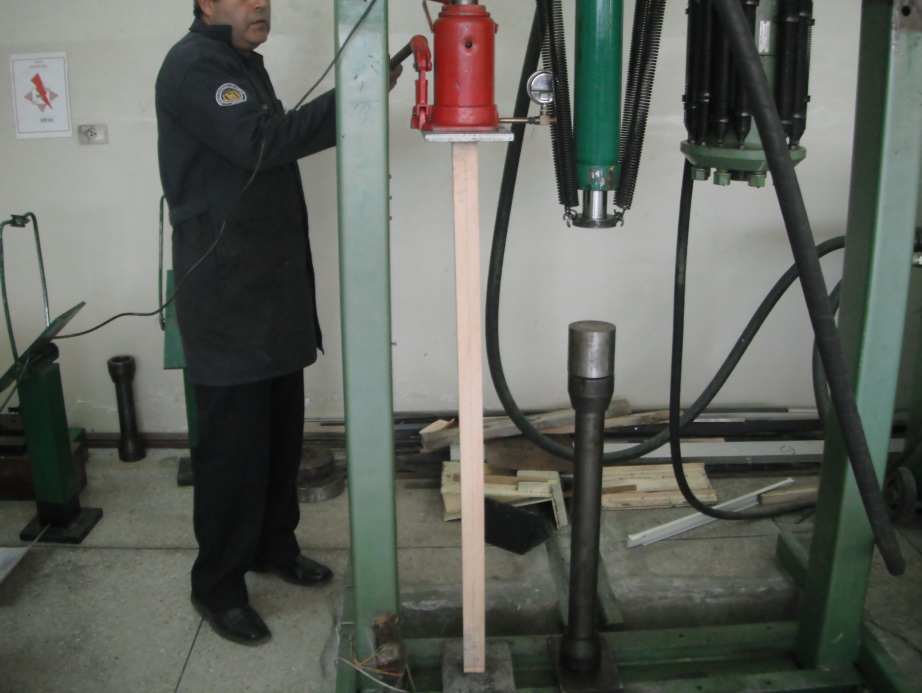 Falla Columna tipo I Cl No.13- 4.8x6x122 [ cm]  de madera laminar contrachapada de 6mm (Pandeo en dirección de la menor Inercia)
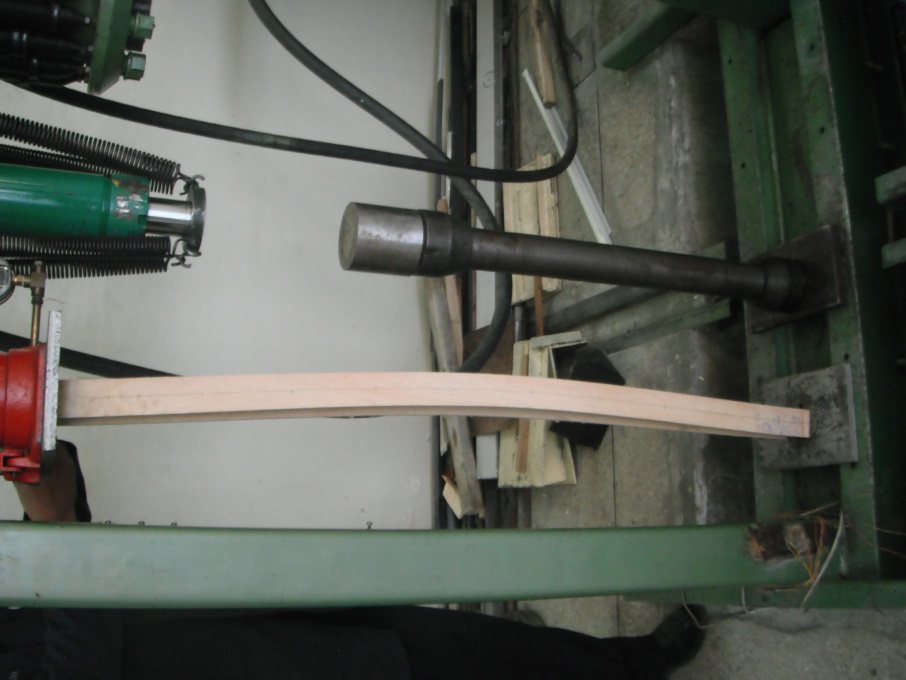 PANDEO EN EL SENTIDO DE LA MENOR INERCIA
Columna tipo I No.3- 12x15x122 [cm]  con rigidizadores de madera laminar contrachapada de 15mm
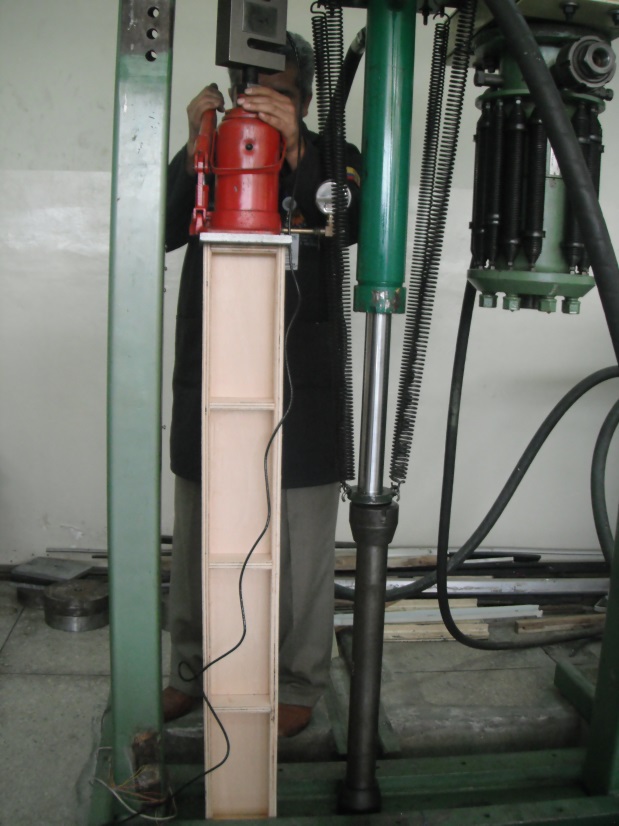 Columna tipo I No.3 -12x15x122 [cm]  con rigidizadores de madera laminar contrachapada de 15mm
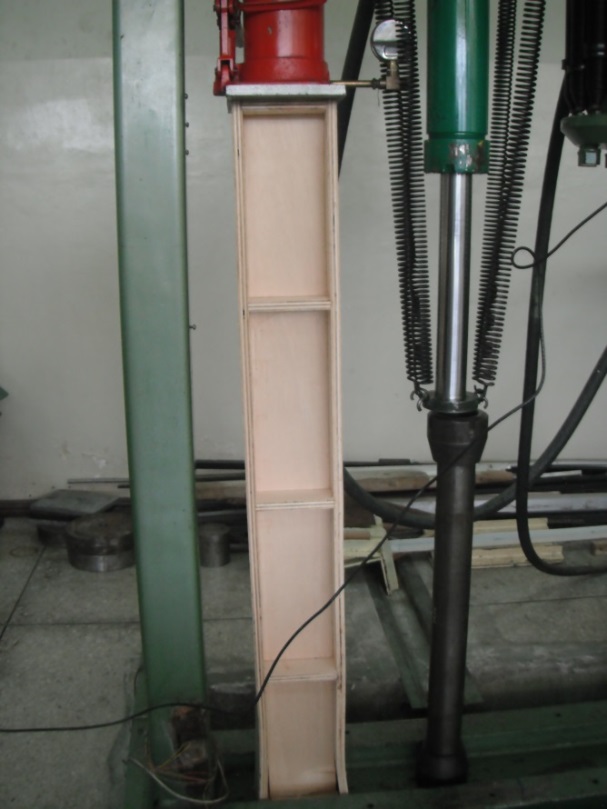 APLASTAMIENTO
Columna tipo I Cl No.7- 6x15x122 [cm]  con rigidizadores de madera laminar contrachapada de 15mm
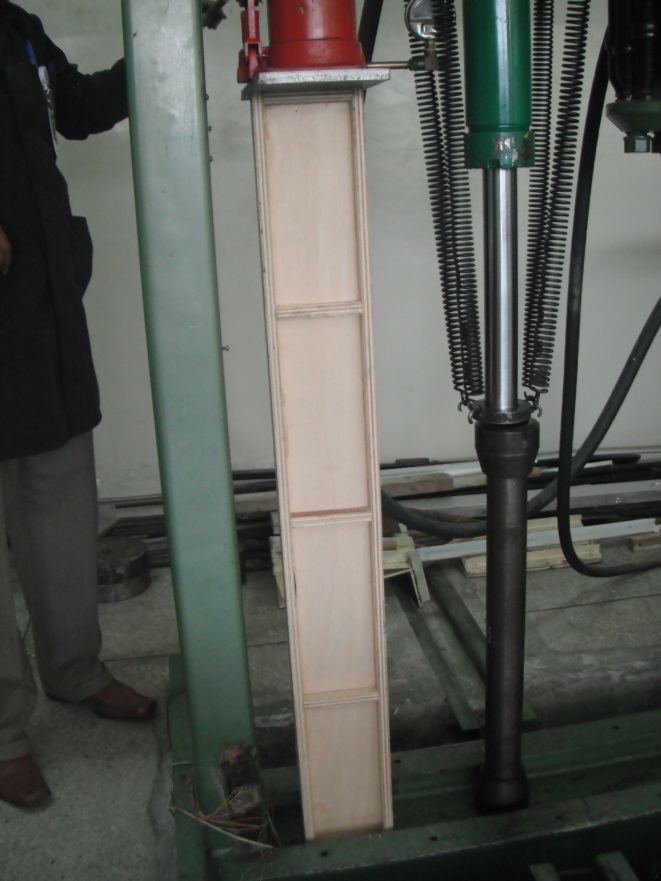 Falla Columna tipo I Cl No.7- 6x15x122 [cm]  con rigidizadores de madera laminar contrachapada de 15mm (Pandeo en sentido de la menor Inercia)
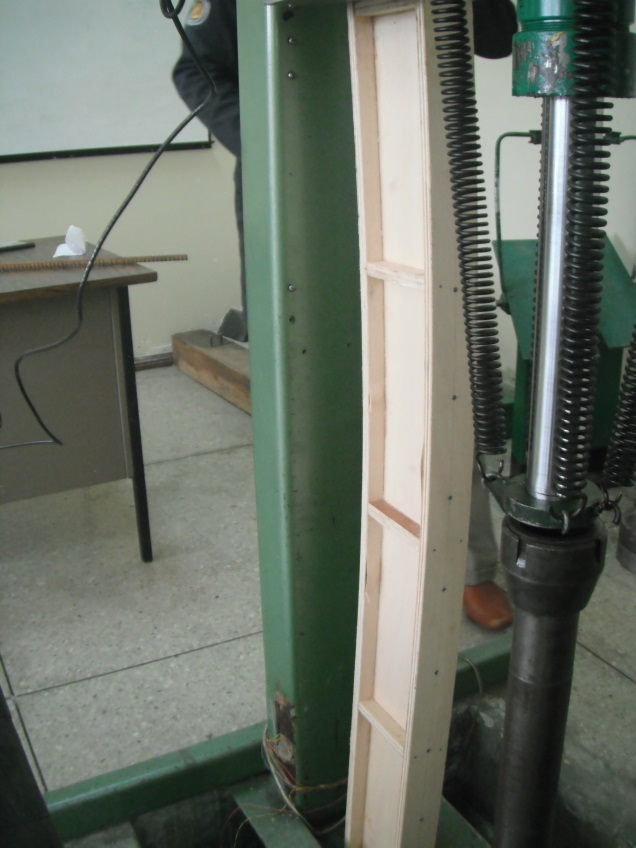 PANDEO EN SENTIDO DE LA MENOR INERCIA
Columna tipo I No. 11 – 9.6x12x122 [cm]  de madera laminar contrachapada de 12mm
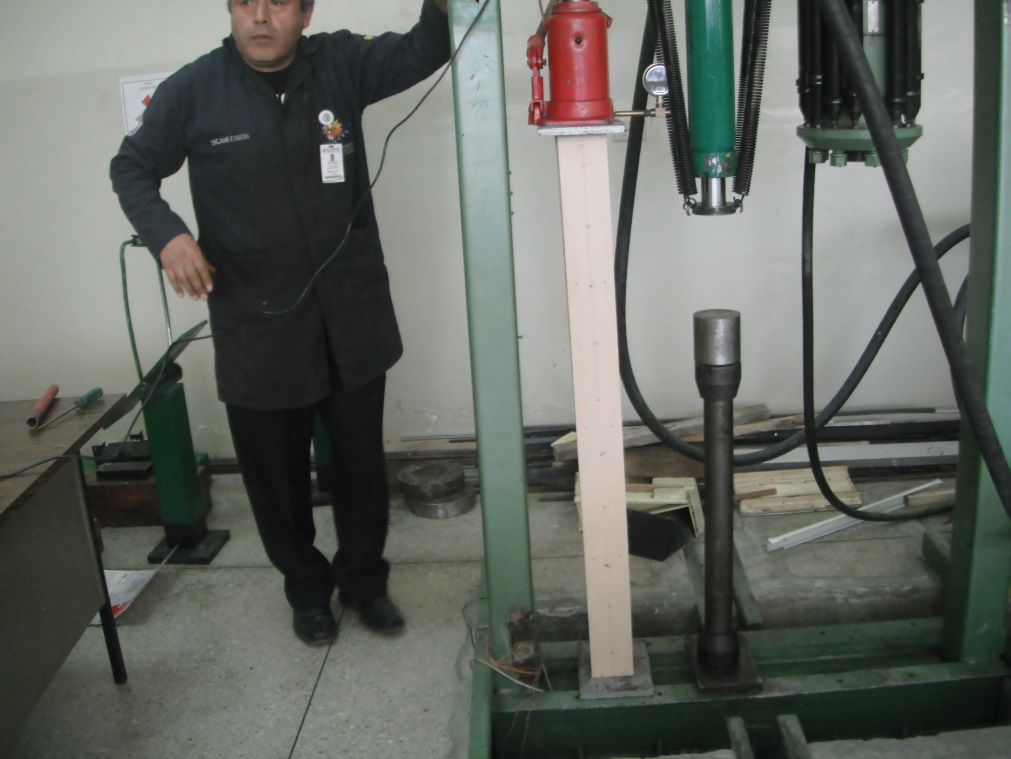 Falla Columna tipo I Cl No. 11 – 9.6x12x122 [cm]  con rigidizadores de madera laminar contrachapada de 12mm (Pandeo y torsión)
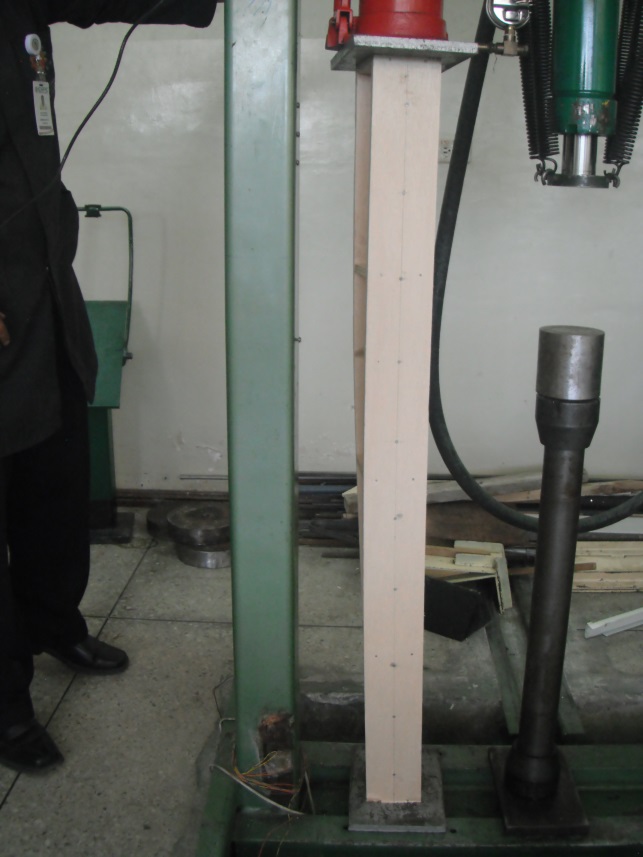 PANDEO Y TORSIÓN
Columna tipo I Ca No.14 – 12x15x142 [cm]  de madera laminar contrachapada de 15mm
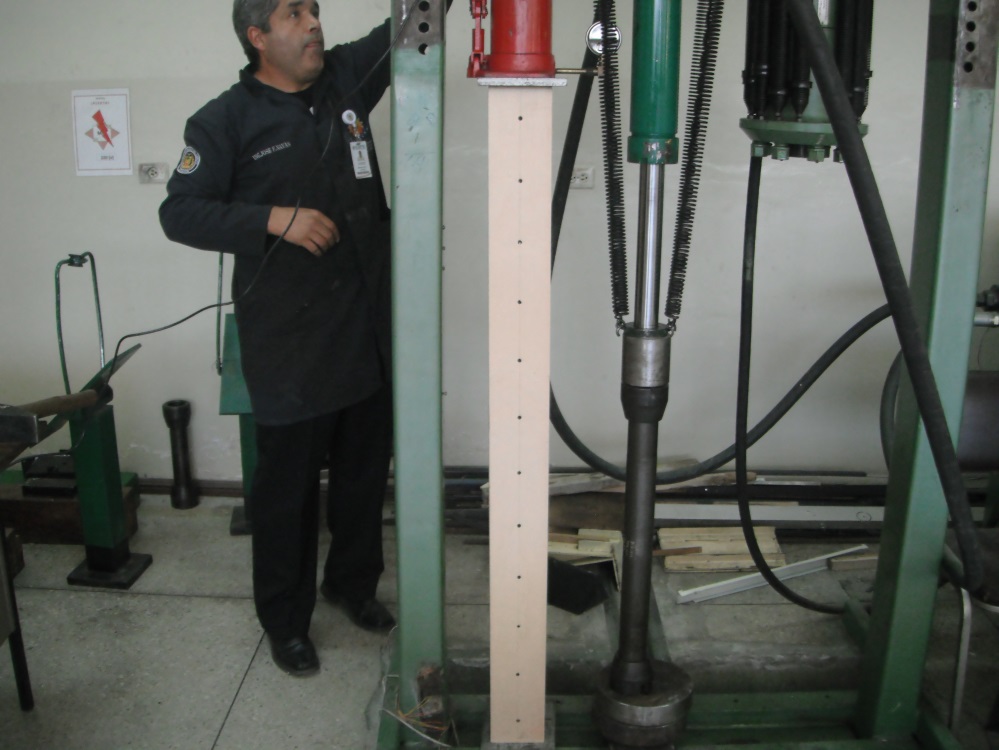 Columna tipo I Ca No.14 – 12x15x142 [cm]  de madera laminar contrachapada de 15mm (Aplastamiento, pandeo)
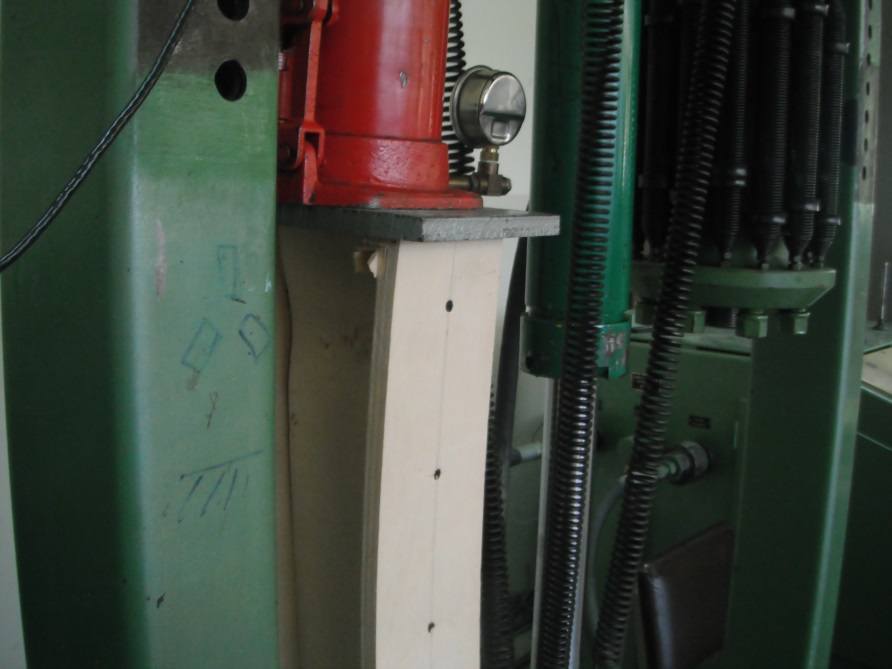 APLASTAMIENTO Y PANDEO
Columna tipo I No.23-  9.6x12x142 [cm]  de madera laminar contrachapada de 12mm
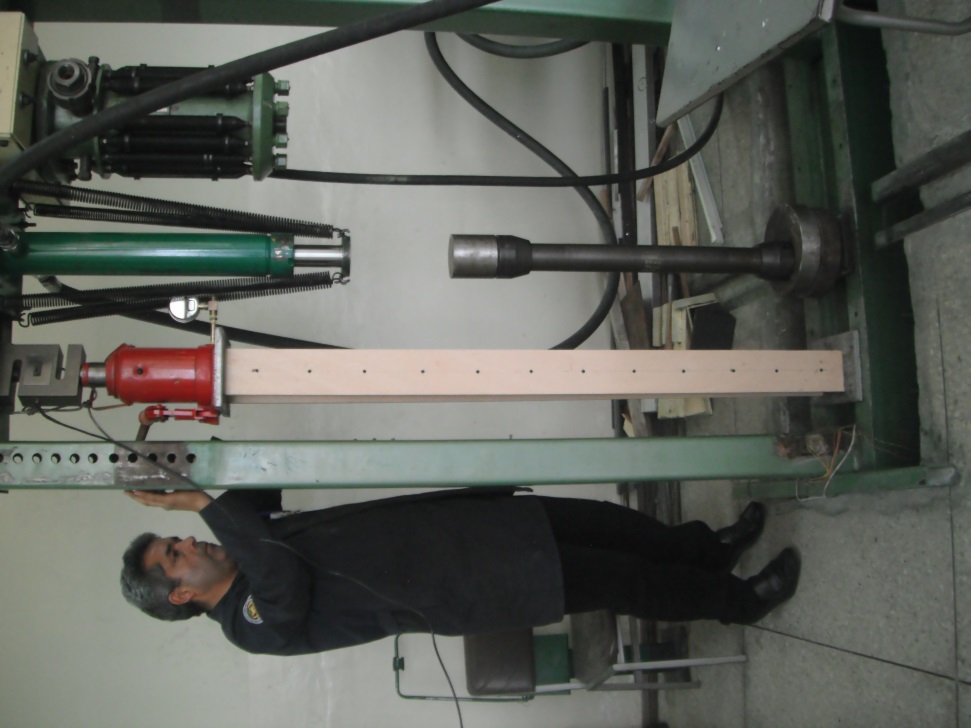 Columna tipo I No23-  9,6x12x142 [cm]  de madera laminar contrachapada de 12mm
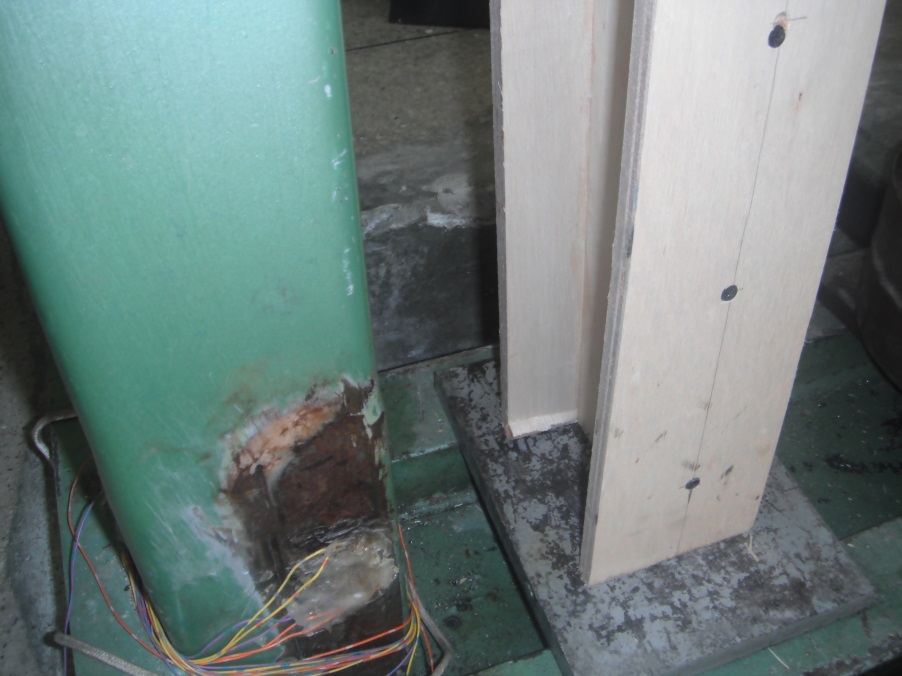 APLASTAMIENTO
Falla Columna tipo I Cl No. 26 – 4.8x6x142 [cm]  de madera laminar contrachapada de 6mm (Pandeo en el sentido de la menor Inercia)
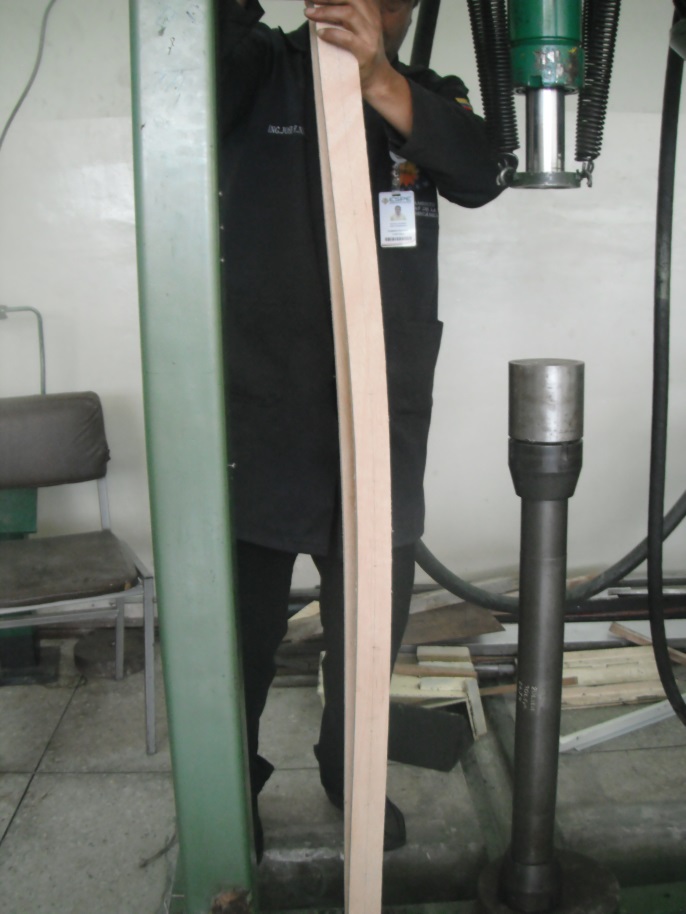 PANDEO EN EL SENTIDO DE LA MENOR INERCIA
Columna tipo I  Ca No. 17 – 12x15x142 [cm]  con rigidizadores de madera laminar contrachapada de 15mm
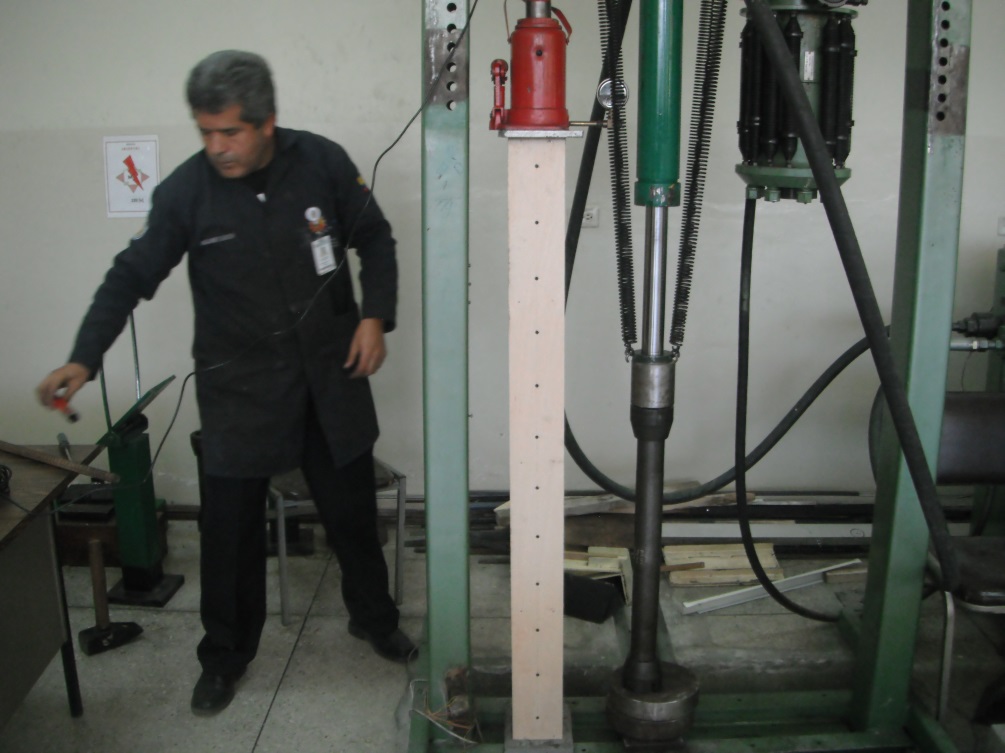 Falla Columna tipo I  Ca No. 17 – 12x15x142cm con rigidizadores de madera laminar contrachapada de 15mm
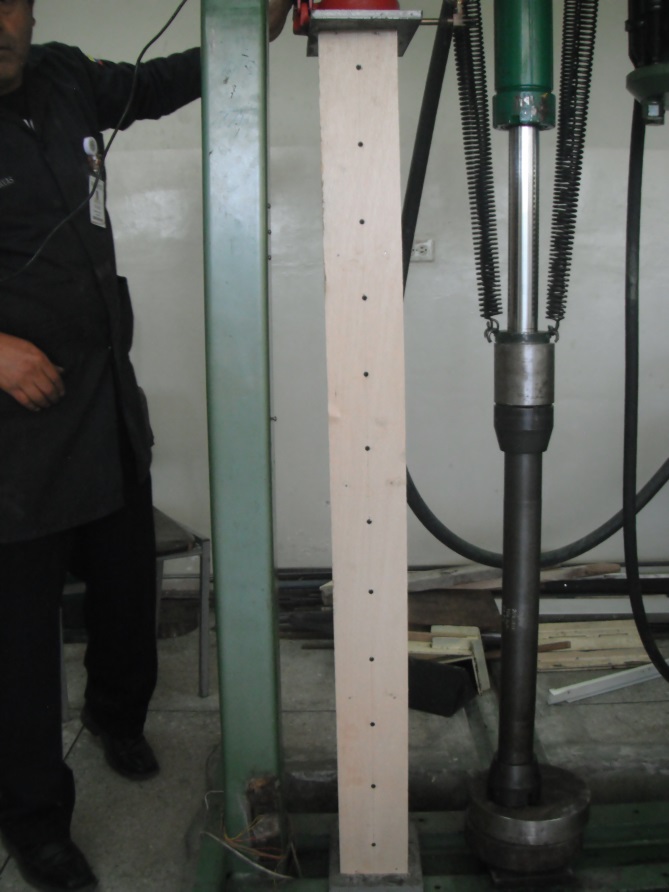 PANDEO EN EL SENTIDO DE LA MENOR INERCIA
Columna tipo I Ca No.6 -6x15x142 [cm]  con rigidizadores de madera laminar contrachapada de 15mm
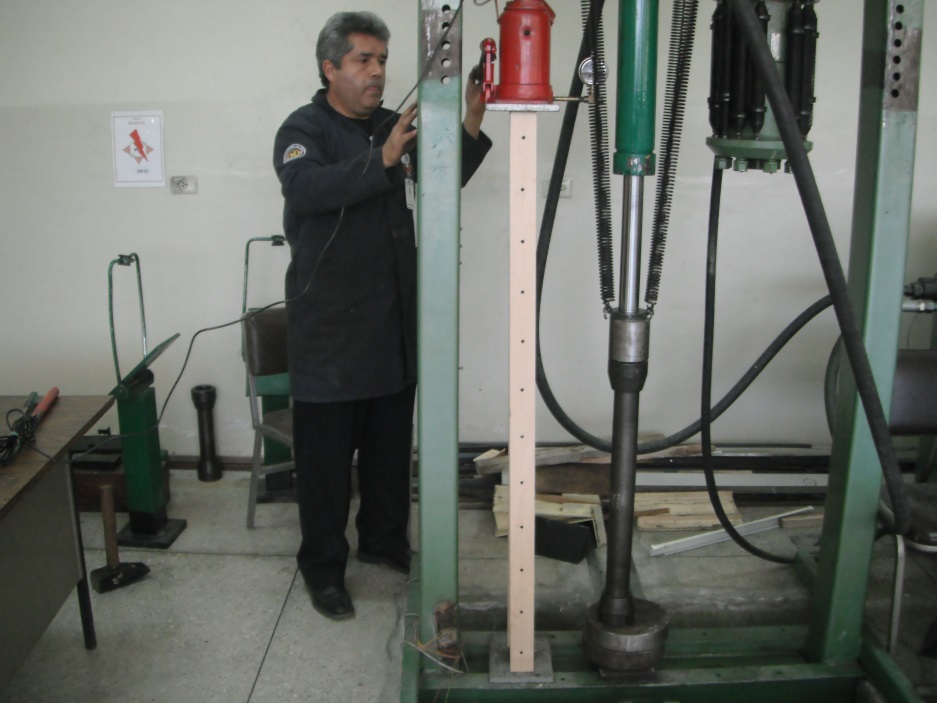 Falla Columna tipo I Ca No.6- 6x15x142cm con rigidizadores de madera laminar contrachapada de 15mm
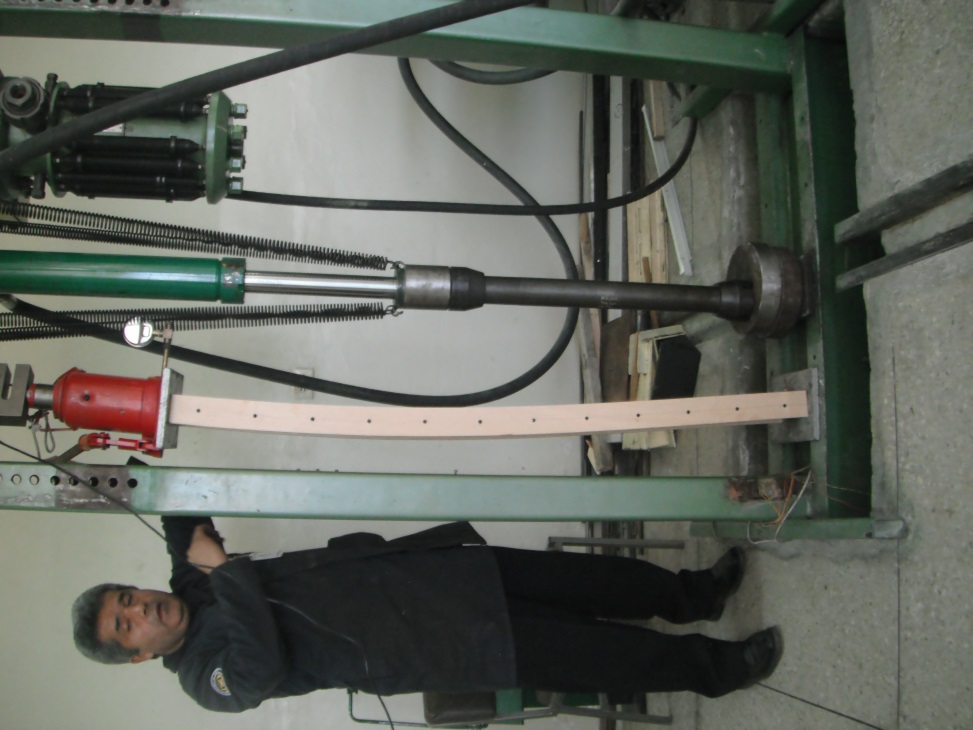 PANDEO EN EL SENTIDO DE LA MENOR INERCIA
Columna tipo I Ca No.9.6x12x142 [cm]  con rigidizadores de madera laminar contrachapada de 12mm
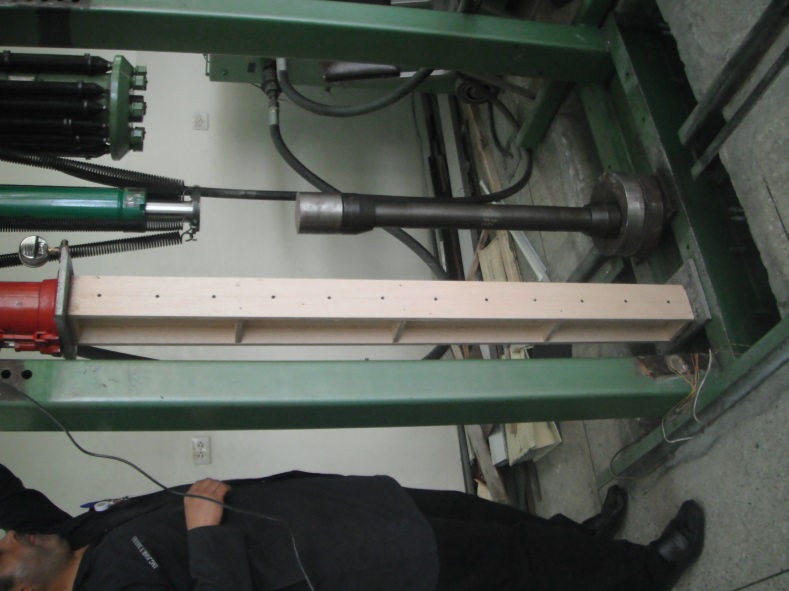 Falla Columna tipo I Ca No.9.6x12x142 [cm]  con rigidizadores de madera laminar contrachapada de 12mm
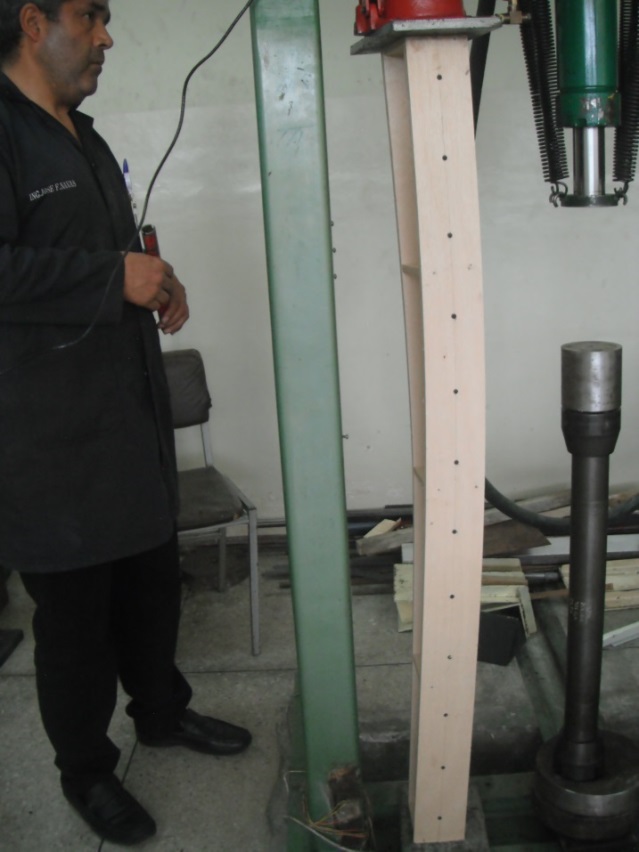 PANDEO EN EL SENTIDO DE LA MENOR INERCIA
RESULTADOS
RESULTADOS Y CONCLUSIONES
Esfuerzos Últimos y Esbeltez 
Columna I No. 1- 6  (Ver Tabla 16)
Realizando una comparación de los esfuerzos últimos entre las columnas Cl (columna clavada) y columna Ca (columna atornillada), no existe una diferencia importante de esfuerzos.

Se observa un incremento del 10% en el esfuerzo al colocar rigidizadores laterales en las columnas  (Columnas No. 3 y 4).

La máxima carga última fue obtenida en las columnas intermedias (I) de 1,22m y de área igual a 54cm², carga que  bordea los 10000kg (10 toneladas).

Al mantener la longitud de 1,22 m y disminuir su sección de 54cm² a 36 cm², se observa una importante disminución de los esfuerzos aproximadamente del 36% y además las columnas pasan de intermedias a largas respectivamente.
RESULTADOS Y CONCLUSIONES
Columnas tipo I No. 1-2 y No. 14-15 (Ver Tabla 16)
 
Al mantener la sección  e incrementar en 20 cm la longitud en las columnas los esfuerzos disminuyen en un 15% aproximadamente.

Tipo de falla

El tipo de falla en las columnas intermedias (T.C -I) fue por aplastamiento y un menor pandeo.

El tipo de falla en las columnas largas (T.C -L)  fue por pandeo

Las columnas fallan en el sentido de su menor inercia.
CRITERIO DE DISEÑO DE COLUMNAS
CRITERIO DE DISEÑO DE COLUMNAS
CRITERIO DE DISEÑO DE COLUMNAS
CAPÍTULO 4PROCEDIMIENTO DE CÁLCULO ESTRUCTURAL PARA EDIFICACIÓN DE DOS PISOS CON CUBIERTA LIGERA A DOS AGUAS
GEOMETRÍA DE LA EDIFICACIÓN
GEOMETRÍA DE LA EDIFICACIÓN
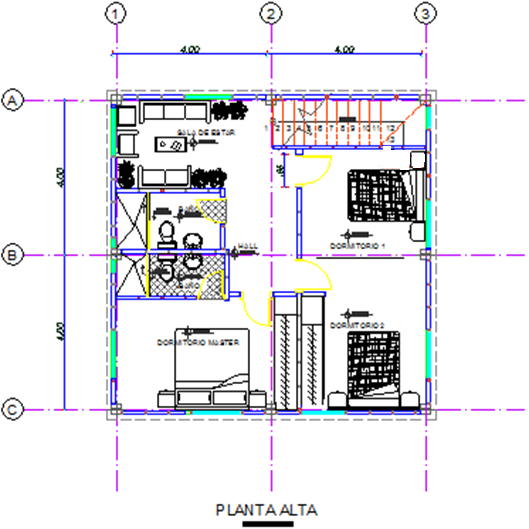 GEOMETRÍA DE CUBIERTA
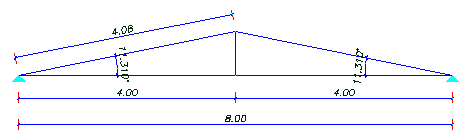 DIMENSIONES
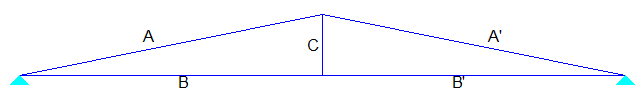 ELEMENTOS
PROCEDIMIENTO DE CÁLCULO PARA ELEMENTOS DE SECCIÓN TIPO I
FLEXIÓN
1) Definición de las bases de cálculo
	Propiedades del material
	Cargas a considerarse en el diseño
	Deflexiones admisibles
	Condiciones de apoyo, luz de cálculo así como espaciamiento
	Esbeltez del elemento
2) Efectos máximos; máximo momento flector M y máxima fuerza cortante V.
3) Establecer los esfuerzos admisibles de flexión, corte  y módulo de elasticidad.
4) Calcular el momento de inercia I
5) Calcular el  módulo de la sección Z

6) Deflexiones

7) Verificación del diseño
	Módulo de la sección
	Deflexiones
	Esfuerzo cortante
	Longitud necesaria de apoyo

8) Verificación de Pandeo Local

9) Verificación de Sección Lateralmente Soportada
COMPRESIÓN AXIAL
1) Definición de las bases de cálculo
	Grupo estructural de madera a utilizarse
	Cargas a considerarse en el diseño
	Condiciones de apoyo y factor de longitud efectiva.
2) Determinar efector máximos
3) Establecer los esfuerzos admisibles, módulo de elasticidad
4) Seleccionar una sección adecuada, extraer las propiedades geométricas de la sección elegida.
5) Calcular la esbeltez λ para cada dirección
6) Calcular la carga admisible.
CAPÍTULO 5APLICACIÓN DE LOS PROCEDIMIENTOS DE CÁLCULO
DISEÑO VIGUETAS
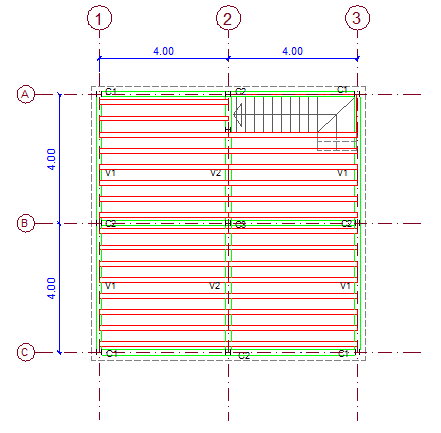 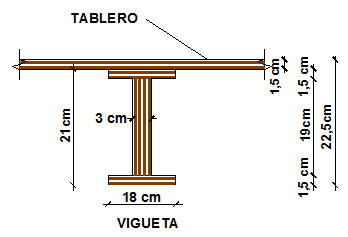 Sección Vigueta tipo I
Distribución de Viguetas, Vigas (V-1, V-2) y Columnas (C1, C2, C3)
CARGAS
DISEÑO VIGA V2
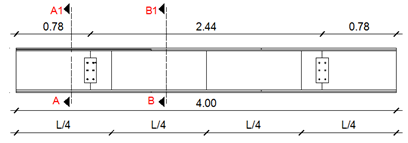 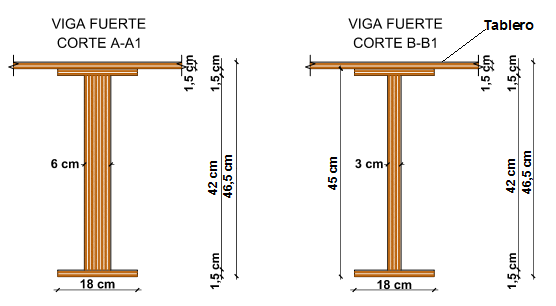 CARGAS
DISEÑO COLUMNA C3 TIPO I
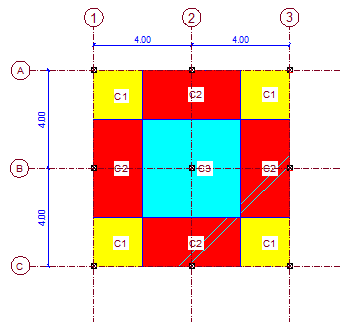 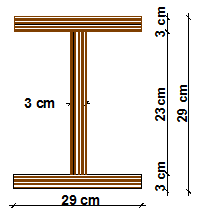 Sección Columna C3 tipo I
Áreas cooperantes para columnas tipo I de madera laminada contrachapada
CARGAS
DISEÑO CUBIERTA
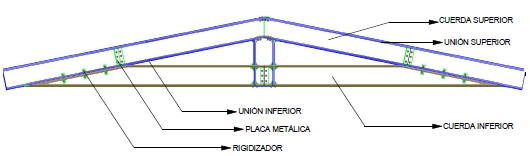 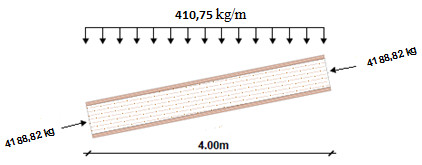 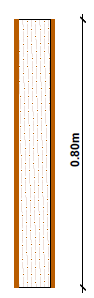 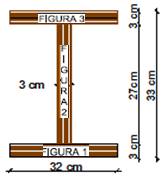 ELEMENTO A
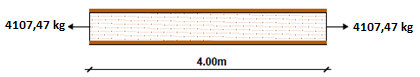 ELEMENTO
C
Sección Columna C3 tipo I
ELEMENTO B
CARGAS
FUERZA SÍSMICA Y DE VIENTO EDIFICACIÓN
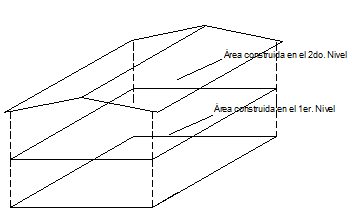 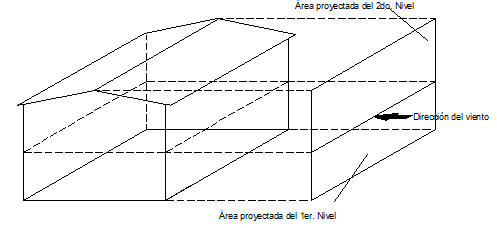 Área para calcular la fuerza cortante viento actuante en muros
Área para calcular la fuerza cortante sísmica actuante en muros
CAPÍTULO 6CONCLUSIONES Y RECOMENDACIONES
CONCLUSIONES Y RECOMENDACIONES
La  fabricación de  las vigas y columnas tipo I en madera laminada contrachapada no presentó complicaciones debido a que el tablero pudo ser trabajado con herramientas de carpintería y su conformación a través de pegado y clavado o atornillado produjo una buena fijación sin que se produzcan rajaduras.

Los resultados de  los esfuerzos últimos obtenidos en los ensayos de vigas y columnas  tipo I con madera laminada contrachapada fueron satisfactorios, ratificando el comportamiento eficiente del tablero contrachapado tanto en resistencia física y mecánica.
  
Al colocar rigidizadores en las vigas y columnas  tipo I en madera laminada contrachapada  se puedo observar  un aumento   en su capacidad de alrededor del 20% y 10% respectivamente.
CONCLUSIONES   Y RECOMENDACIONES
El diseño de elementos estructurales en madera se lo hace por  el Método de Esfuerzos Admisibles según la Norma Ecuatoriana de la Construcción (NEC_SE_MD),  los mismos que reducen las resistencias; y,  al contar con los esfuerzos últimos dados por el fabricante y mas no con los esfuerzos admisibles,  se aplicó los factores de reducción dados por el Manual de Diseño  para Maderas del Grupo Andino con los que se modificó los esfuerzos últimos y se obtuvo los esfuerzos admisibles  de la madera laminada contrachapada.  
	A continuación se presenta la tabla de esfuerzos admisibles para la madera 	laminada contrachapada y para la madera tipo C, concluyéndose que la 	madera laminada contrachapada puede considerarse como una madera tipo 	C y por tanto las vigas y columnas tipo I en madera laminada contrachapada 	son válidas como elementos estructurales.
CONCLUSIONES   Y RECOMENDACIONES
Tabla 2
Esfuerzos Admisibles (Modificación Resistencias Últimas Fabricante- kg/cm²)
RECOMENDACIONES
Es preciso que para la intervención de una edificación patrimonial se seleccione al personal adecuado, los mismos que deben tener conocimientos del proceso constructivo que se usaba para los elementos y material que lo conforman.

Se recomienda que para un mejor registro de la obra realizada, se haga una memora técnica donde conste de registro fotográfico, planos “as built”, informes de laboratorio y documentación pertinente a la obra. Esto ayudará a futuro para tener información detallada del método utilizado en la rehabilitación y la manera como se solucionó los problemas que se pudieron presentar. El libro de obra no es suficiente.
 
Se debería comprobar que después de haber sido rehabilitada una edificación. Se haya alcanzado los objetivos estructurales requeridos.
CONCLUSIONES   Y RECOMENDACIONES
PARA VIGAS
Para la verificación de Pandeo Local y Lateral en las vigas tipo I en madera laminada contrachapada se obtuvo parámetros  aplicables al caso, esto permitió determinar una sección compacta y lateralmente soportada en base a relaciones tanto del ala y alma; con lo cual se garantiza condiciones adecuadas de estabilidad.
Con el análisis tanto de resistencia como de rigidez de las vigas tipo I de madera laminada contrachapada se llegó al siguiente criterio de diseño a flexión:
1. Las alas deben conectarse en forma continua al alma
2. Las alas y alma de la viga tipo I deben ser pegadas y clavadas
3. La viga tipo I debe ser simplemente apoyada
4. Los esfuerzos resultantes debidos a la aplicación de las cargas de servicio deben ser 	menores a los esfuerzos admisibles para vigas tipo I.
CONCLUSIONES   Y RECOMENDACIONES
CONCLUSIONES   Y RECOMENDACIONES
PARA COLUMNAS
Para las columnas tipo I en madera laminada contrachapada se constató en los ensayos de laboratorio (Compresión) que con una misma sección al incrementar la altura los esfuerzos disminuyen; al mantener la longitud y bajar  la sección también se dio una disminución en los esfuerzos; por lo que se concluye que la relación de esbeltez es quien nos da parámetros muy importantes para el diseño.
 
Si colocamos en la columna apoyos laterales su capacidad (σ) aumenta debido a que se acorta la longitud y la esbeltez entonces disminuye.
 
Las columnas se clasifican en función de la esbeltez y en el Manual de Diseño para Maderas del Grupo Andino sus límites se refieren a secciones de madera sólida, por lo cual en base al análisis de resultados obtenidos de los ensayos, se determinó los límites  para columnas tipo I en madera laminada contrachapada.  A continuación se presenta el valor de Ck y con la que se obtiene la respectiva      clasificación de columnas tipo I.
Ck =35,07
CONCLUSIONES   Y RECOMENDACIONES
CONCLUSIONES   Y RECOMENDACIONES
ESTRUCTURA DE LA EDIFICACIÓN
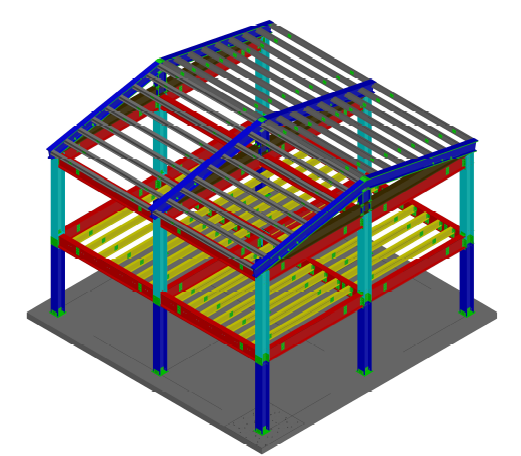 IMAGEN EN 3D
CASA DE DOS PISOS EN MADERA LAMINADA CONTRACHAPADA
IMAGEN EN 3D
Gracias por su atención